Title slide
Title slide
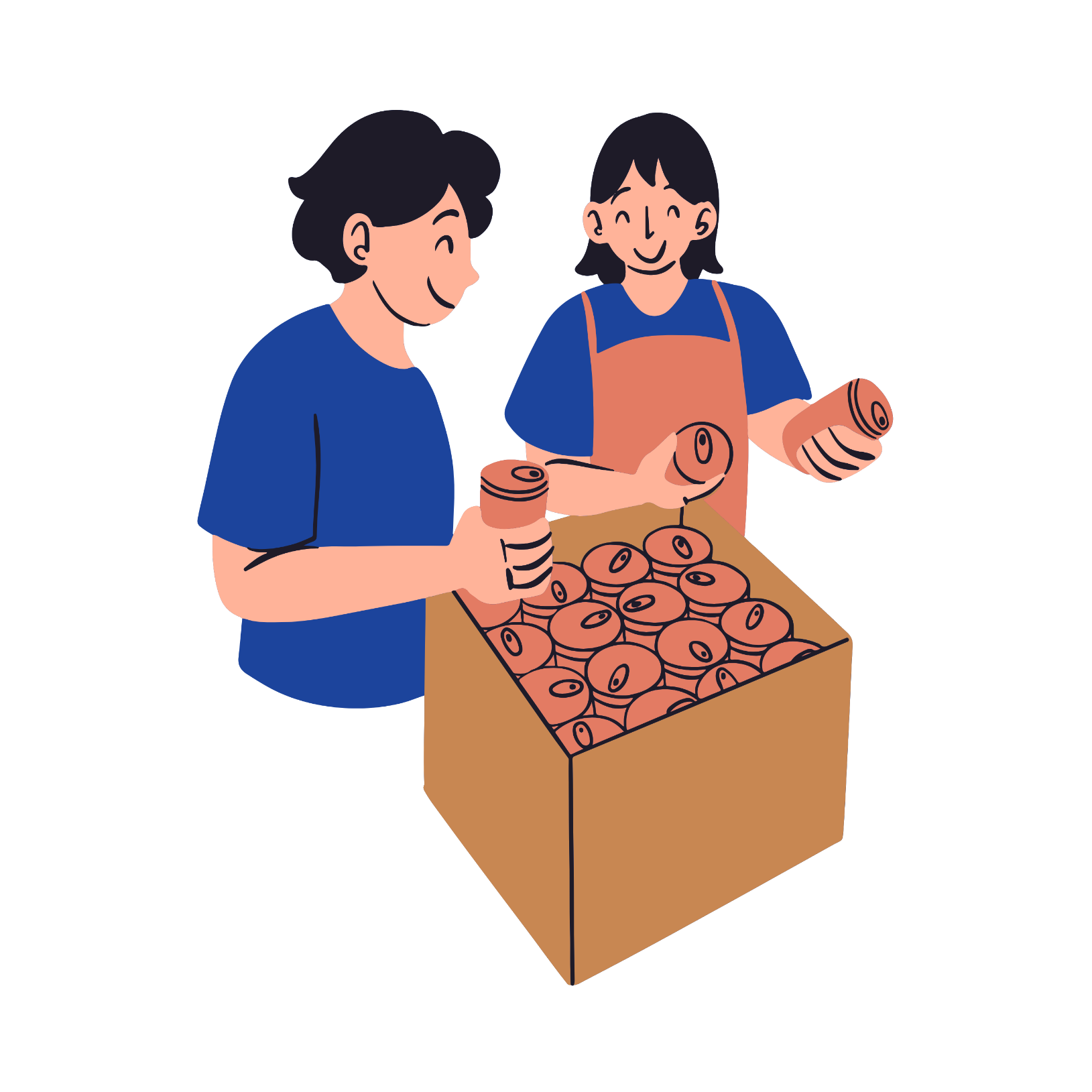 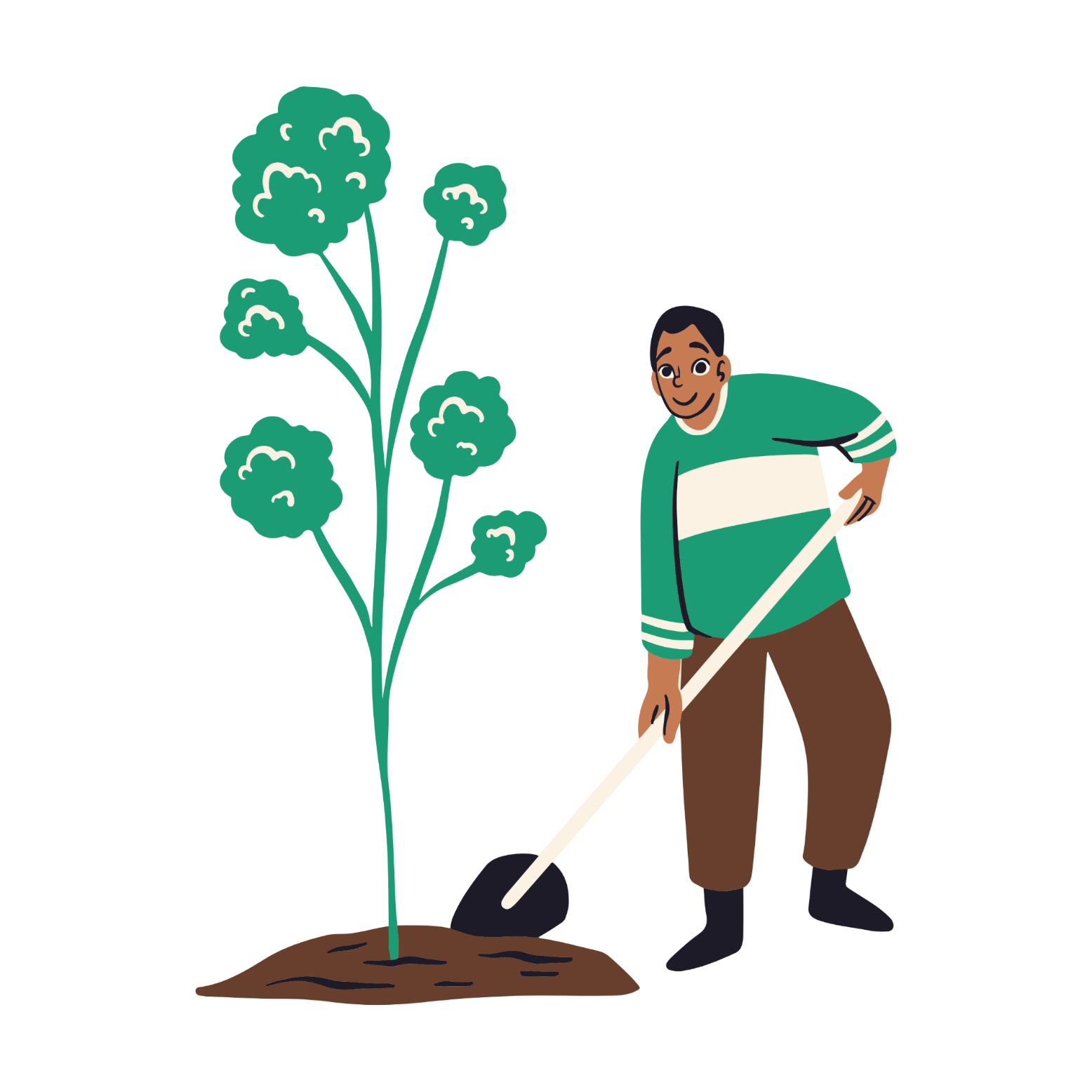 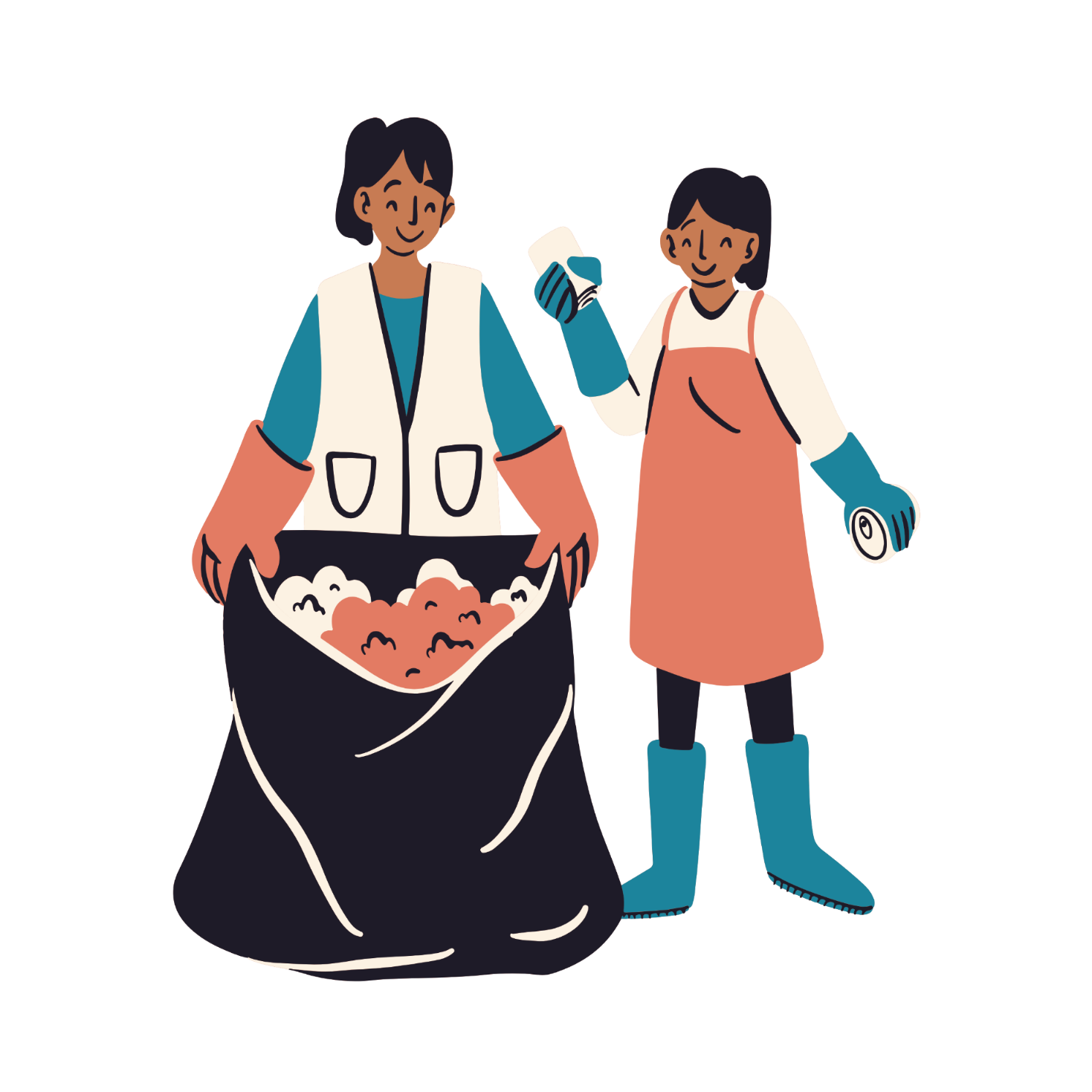 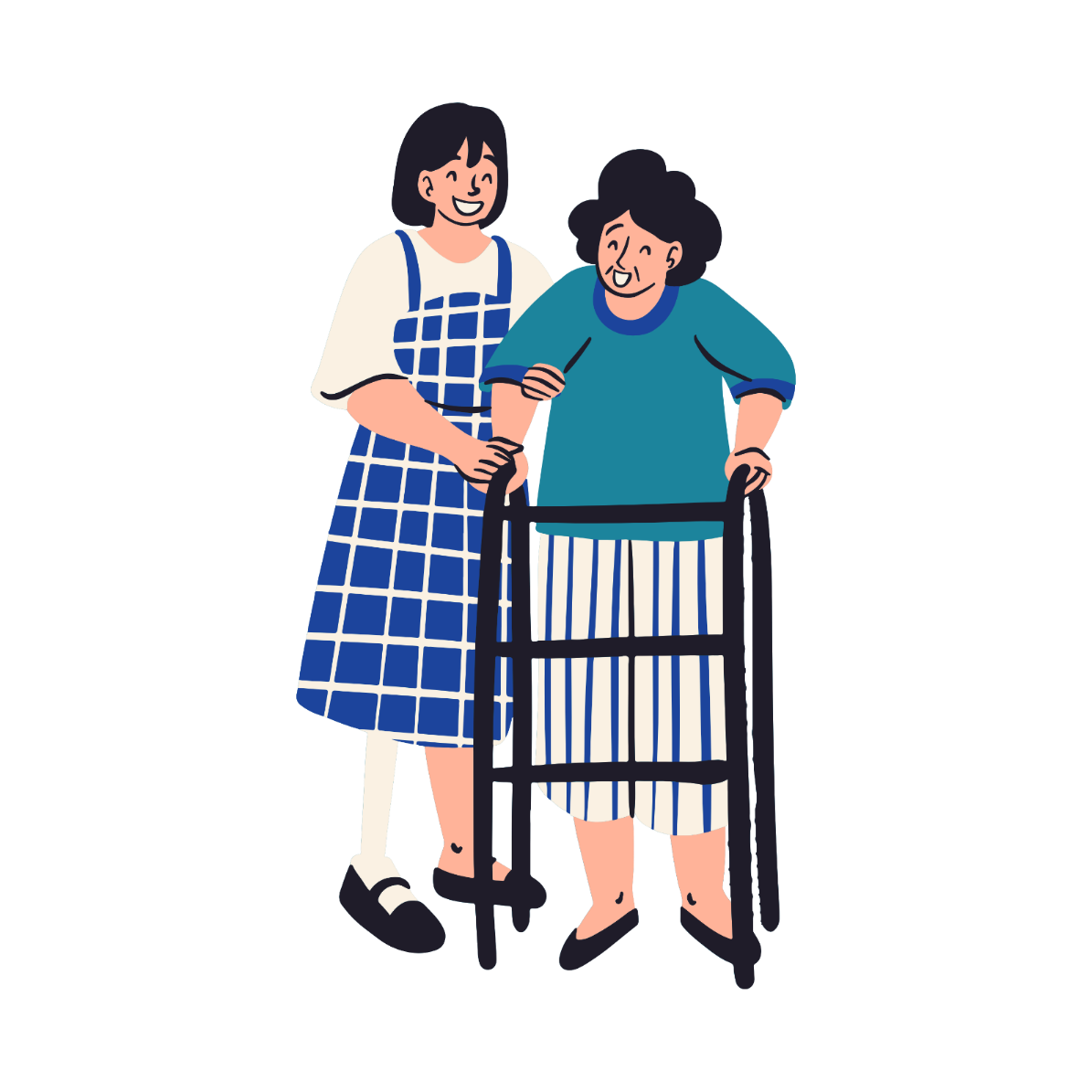 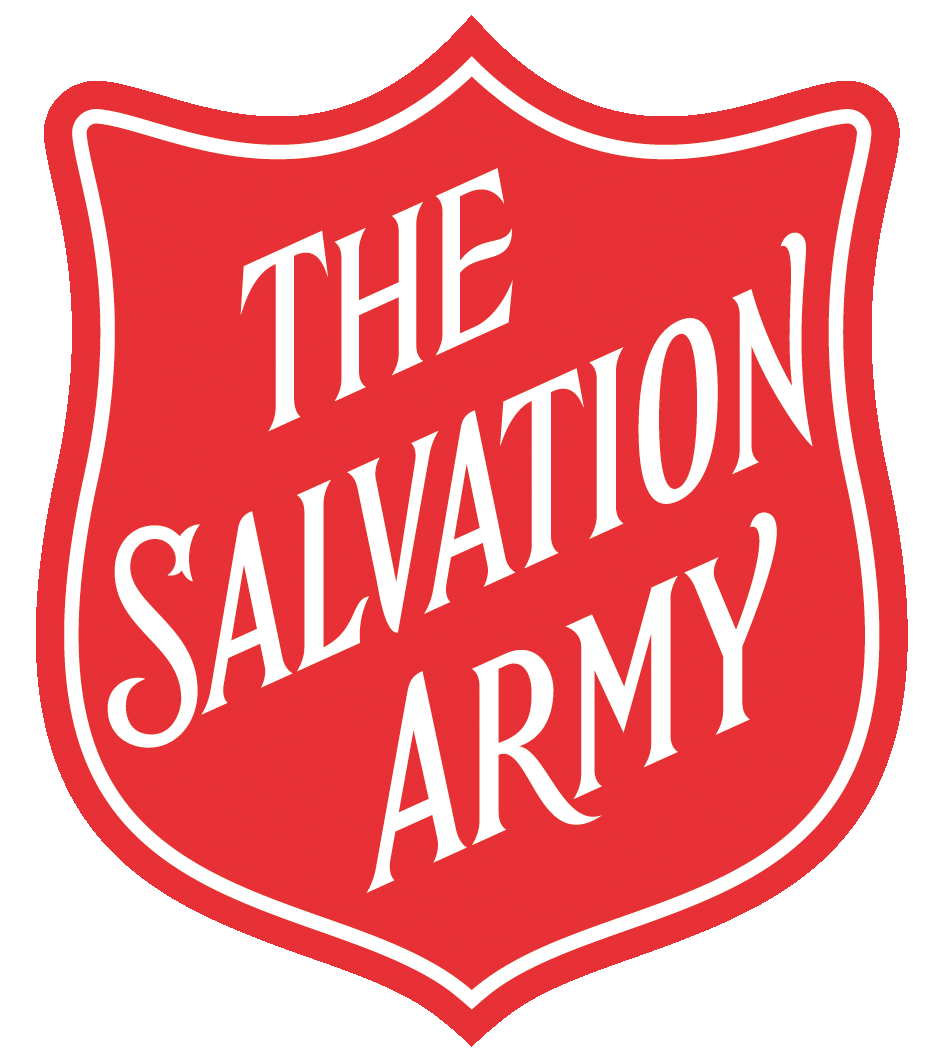 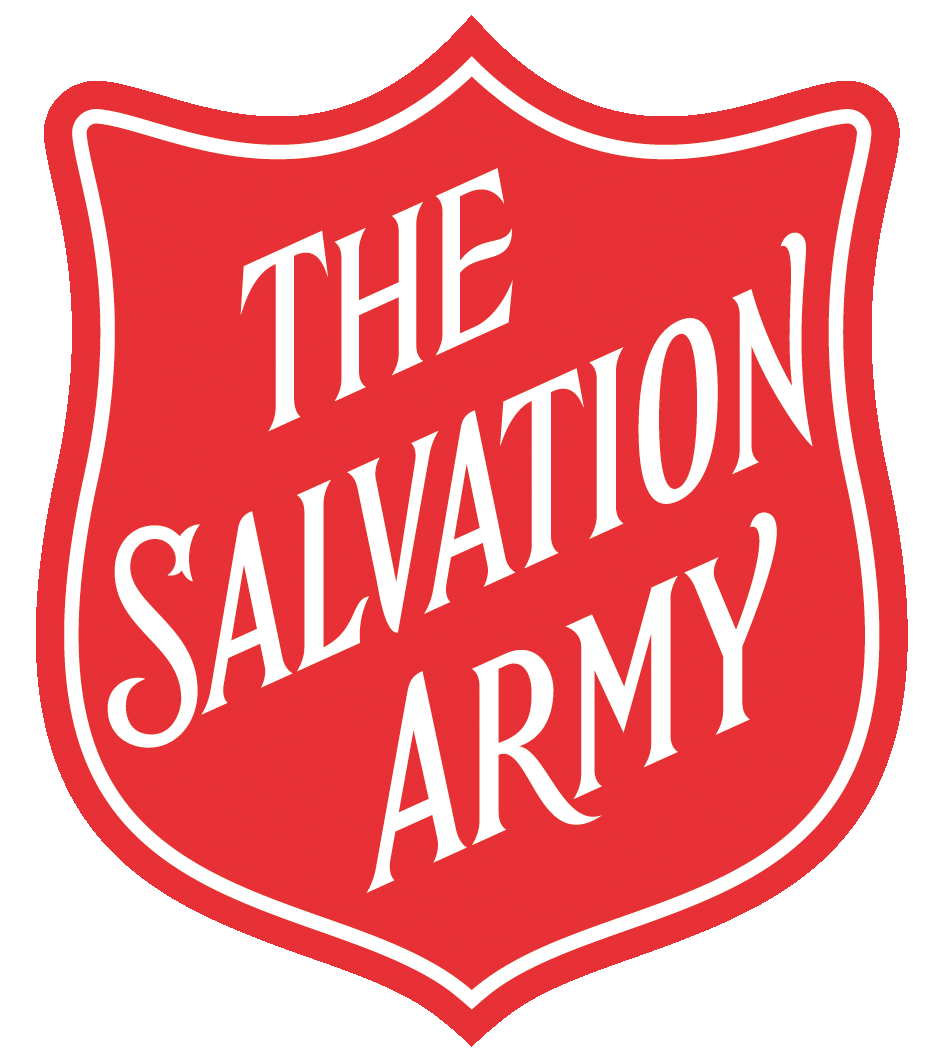 Learning objectives slide
Learning objectives
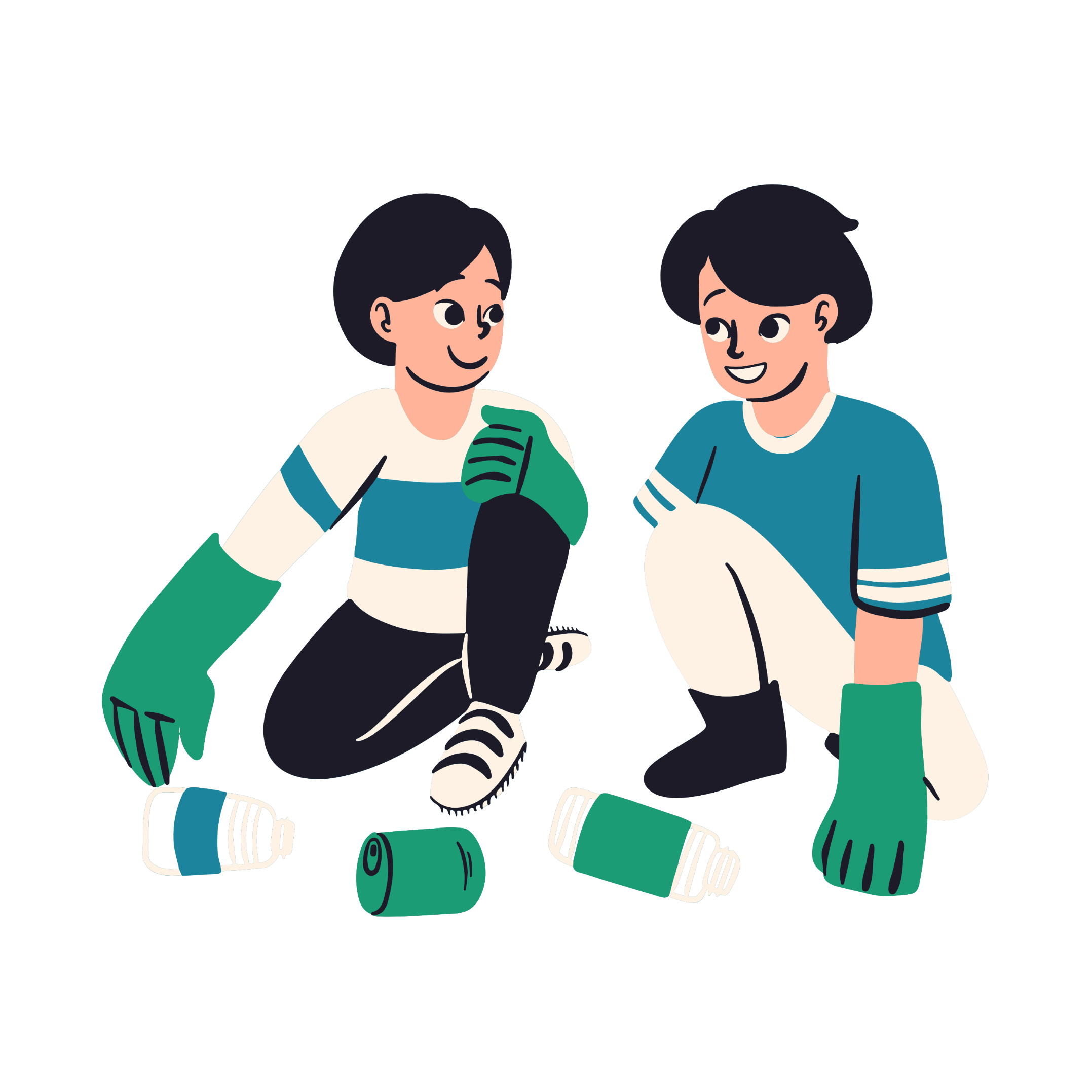 Today we will…
Add your text here 

Maybe some bullet points?

1
2
3
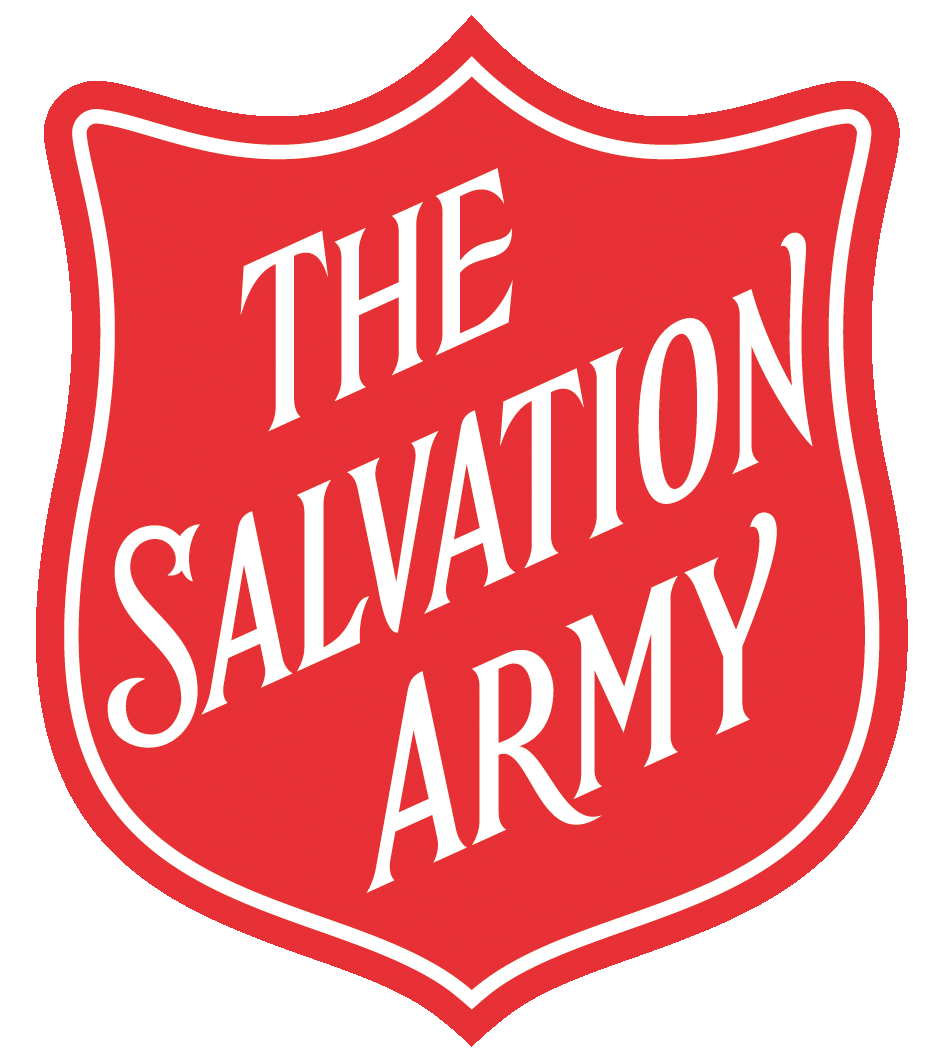 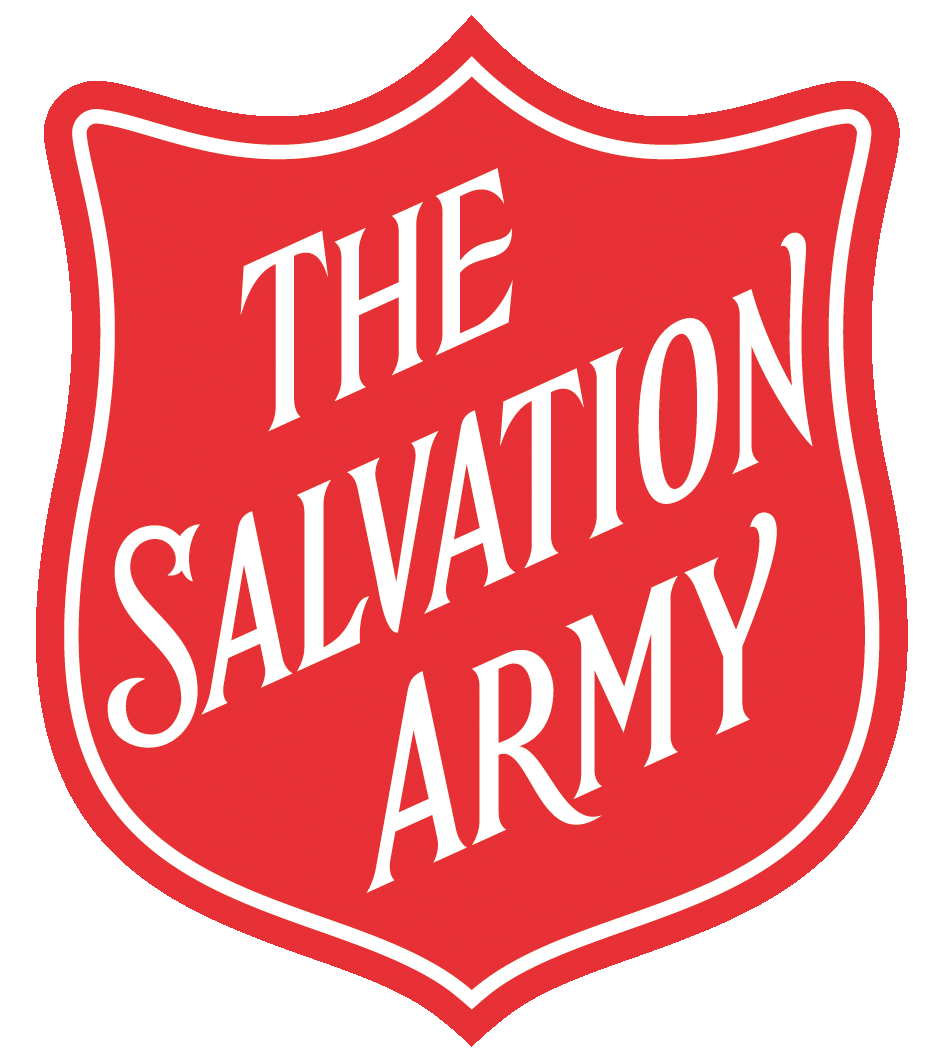 Text-based slide 1
Heading
Subheading
Add your text here 
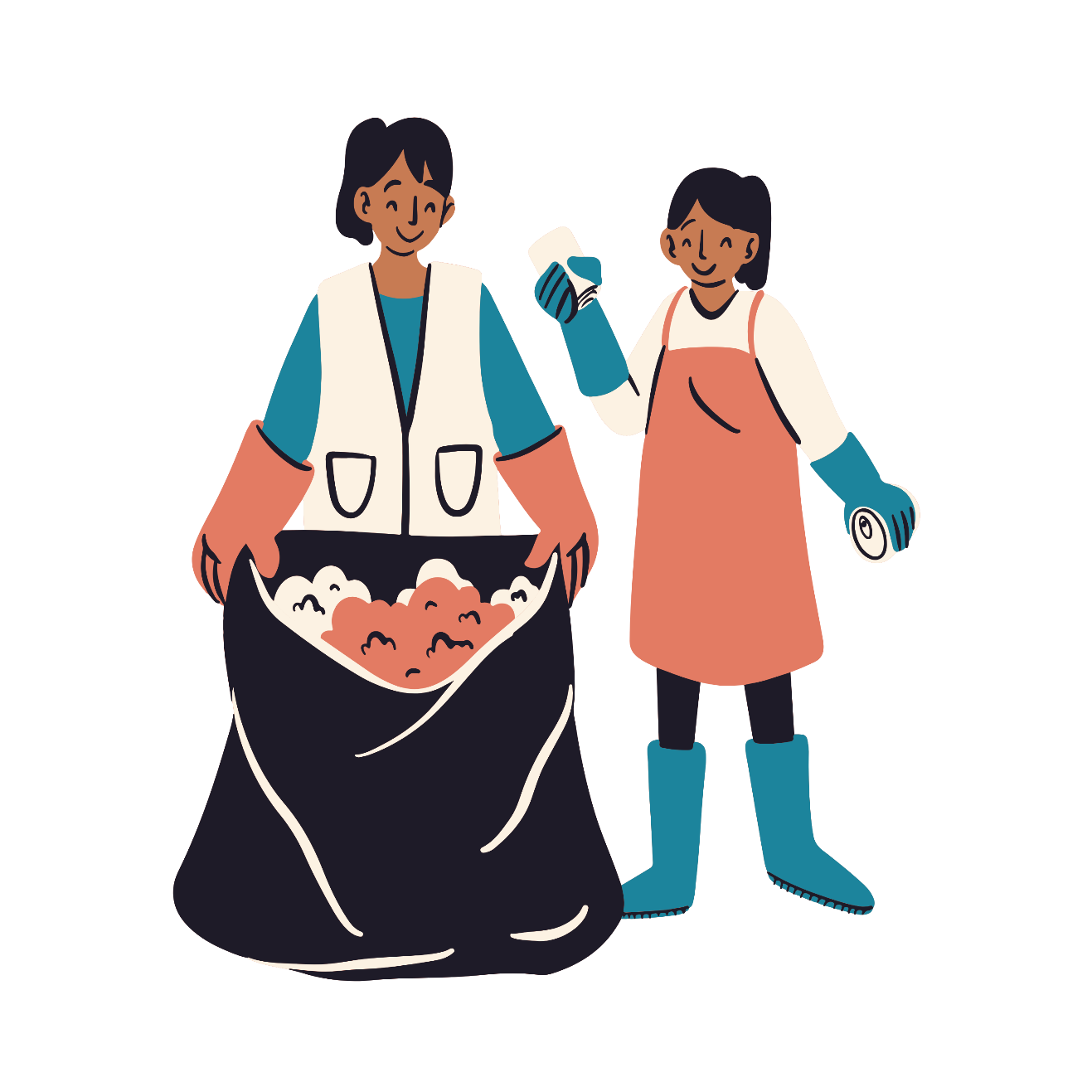 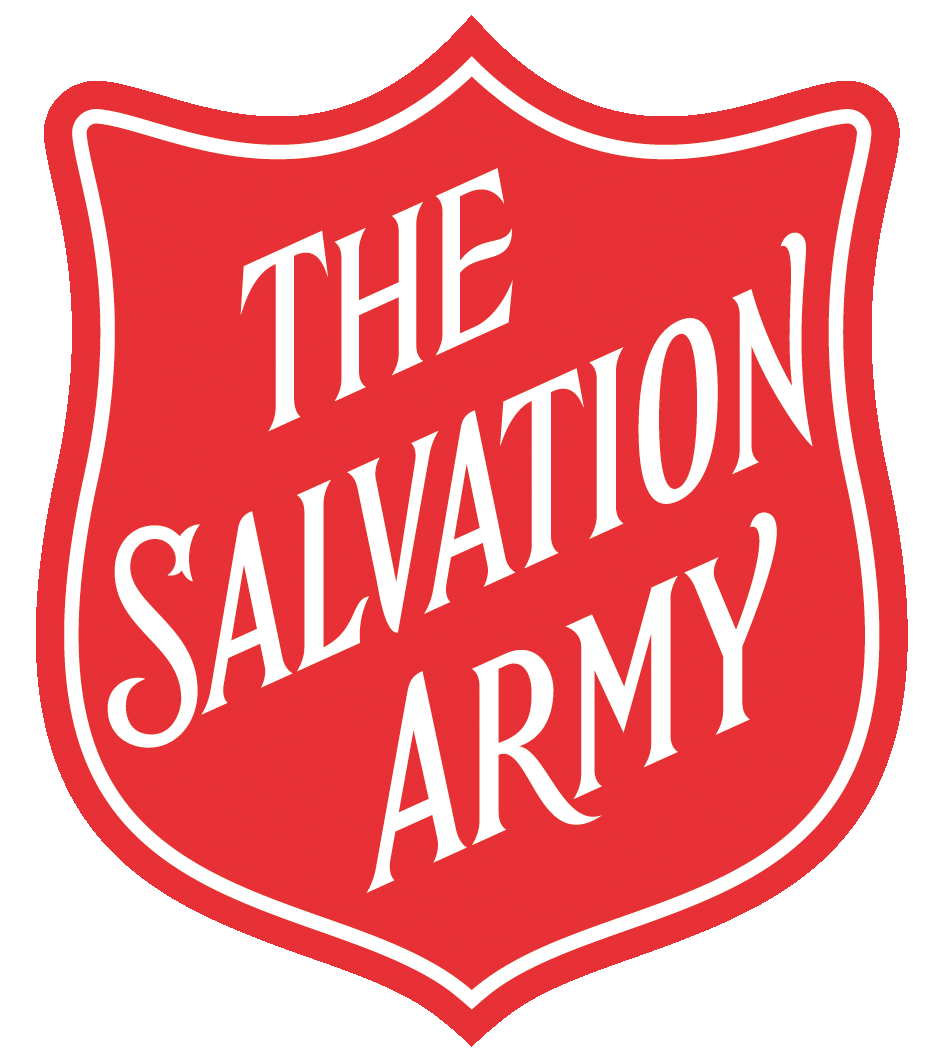 Speech bubble slide
Add your text here 

‘Maybe to introduce a question?’
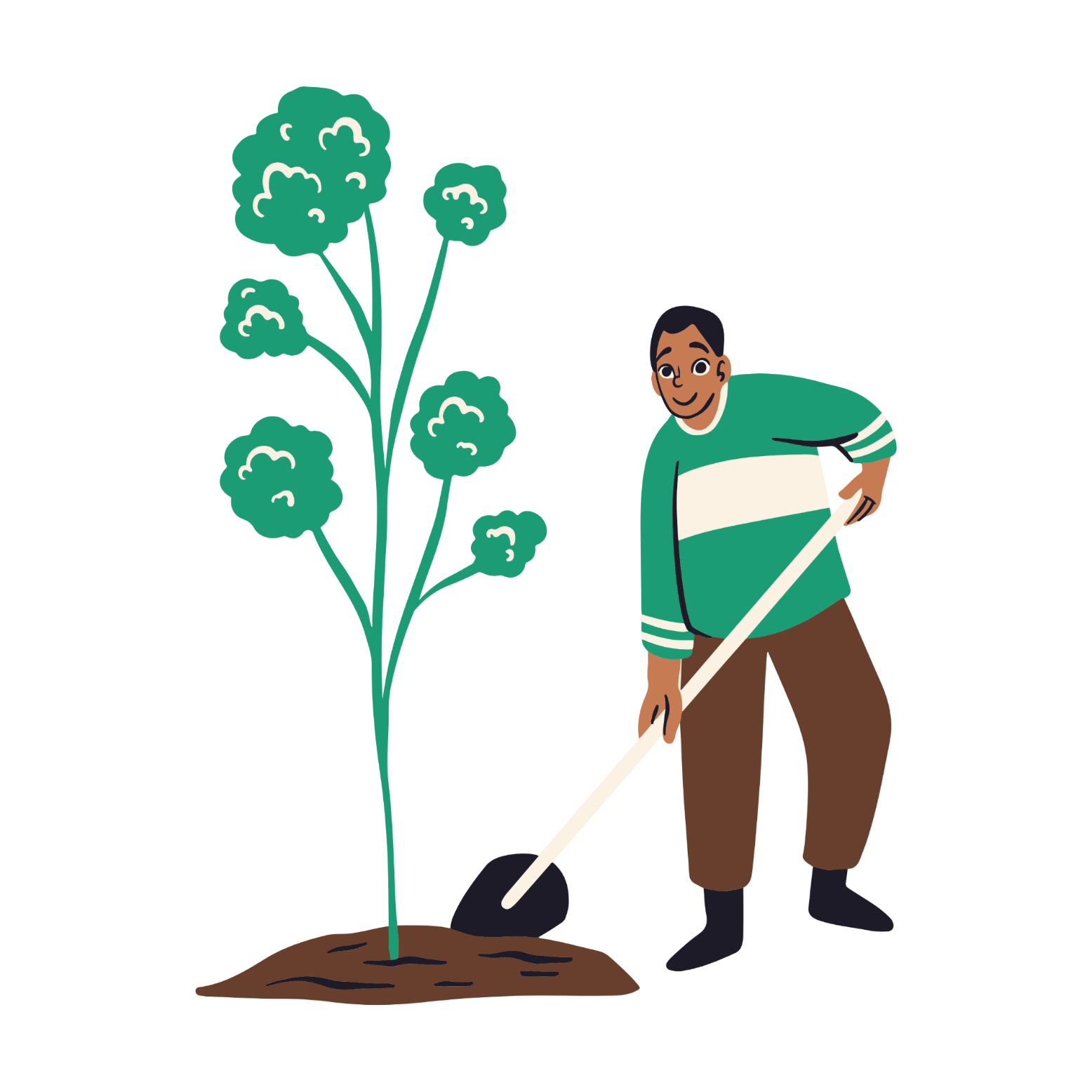 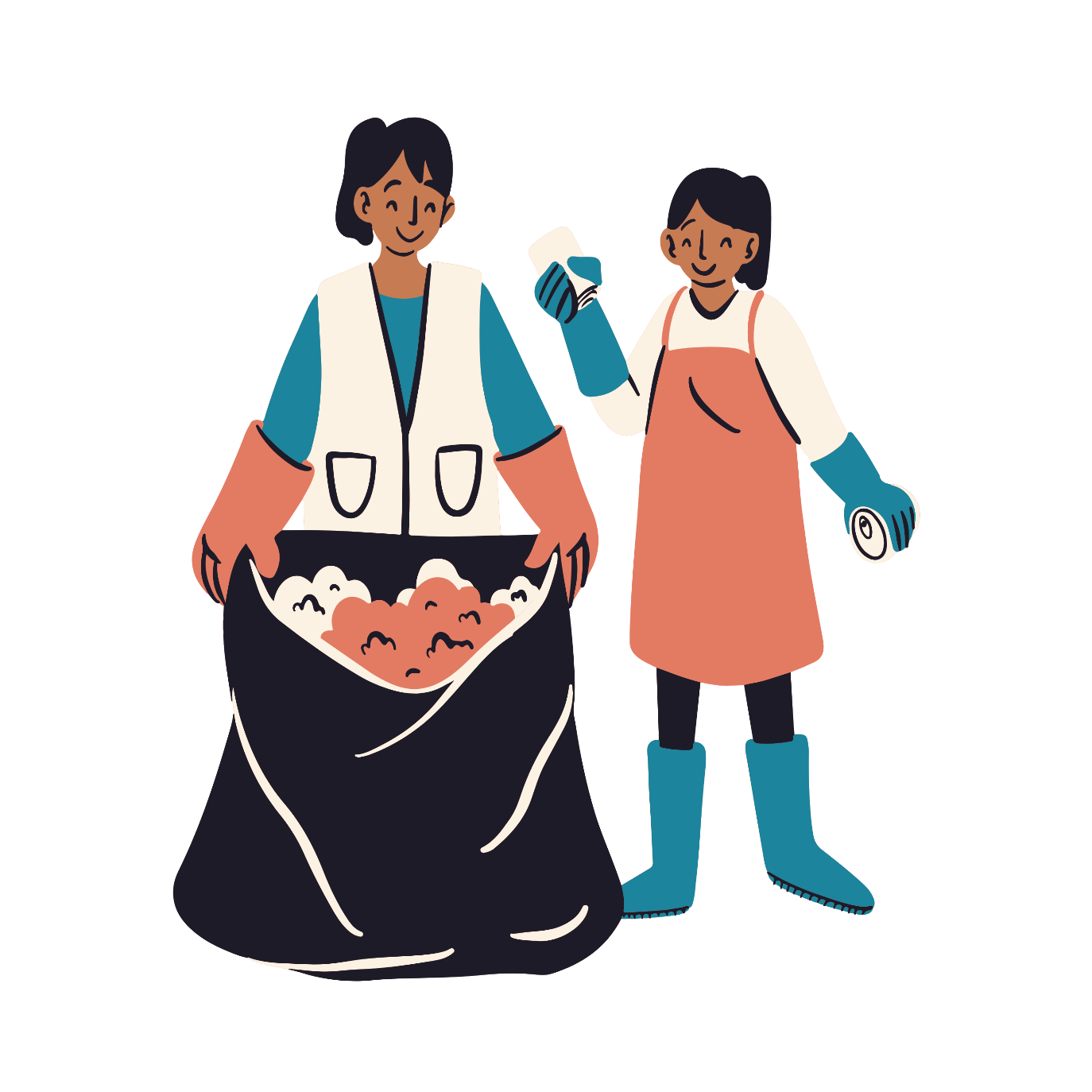 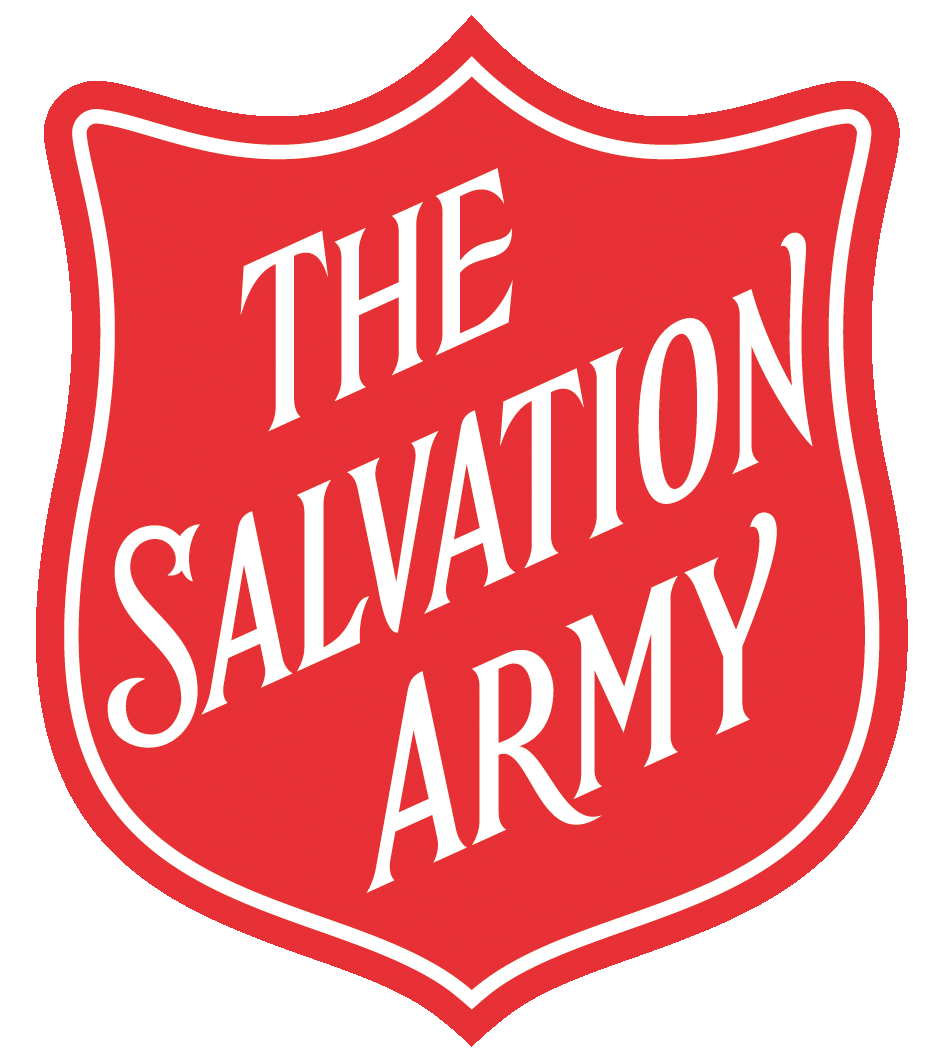 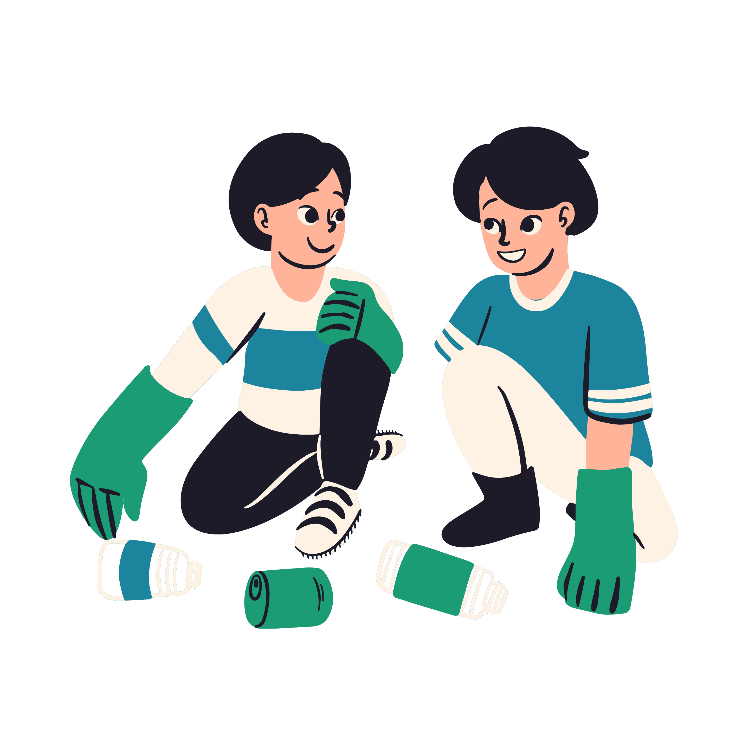 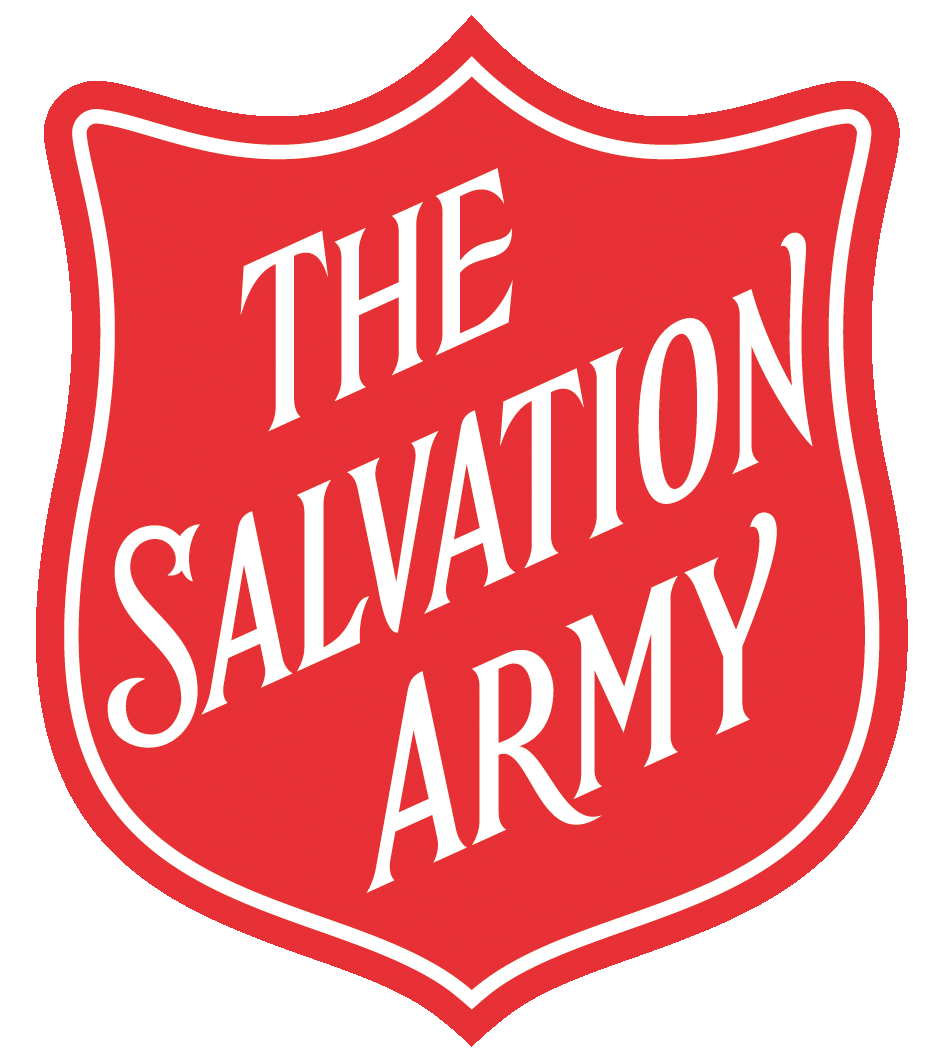 Text-based slide 2
Heading
Subheading
Add your text here 
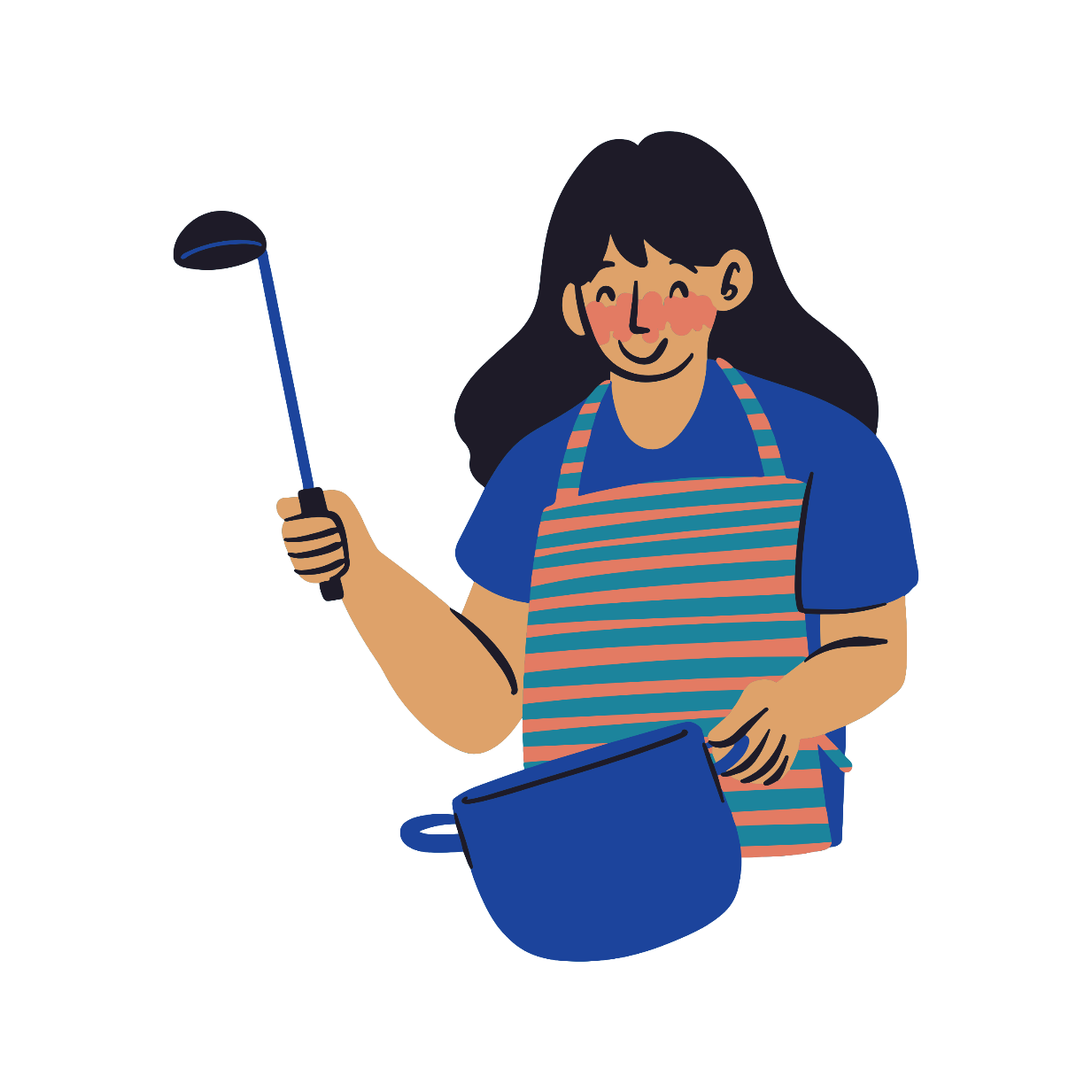 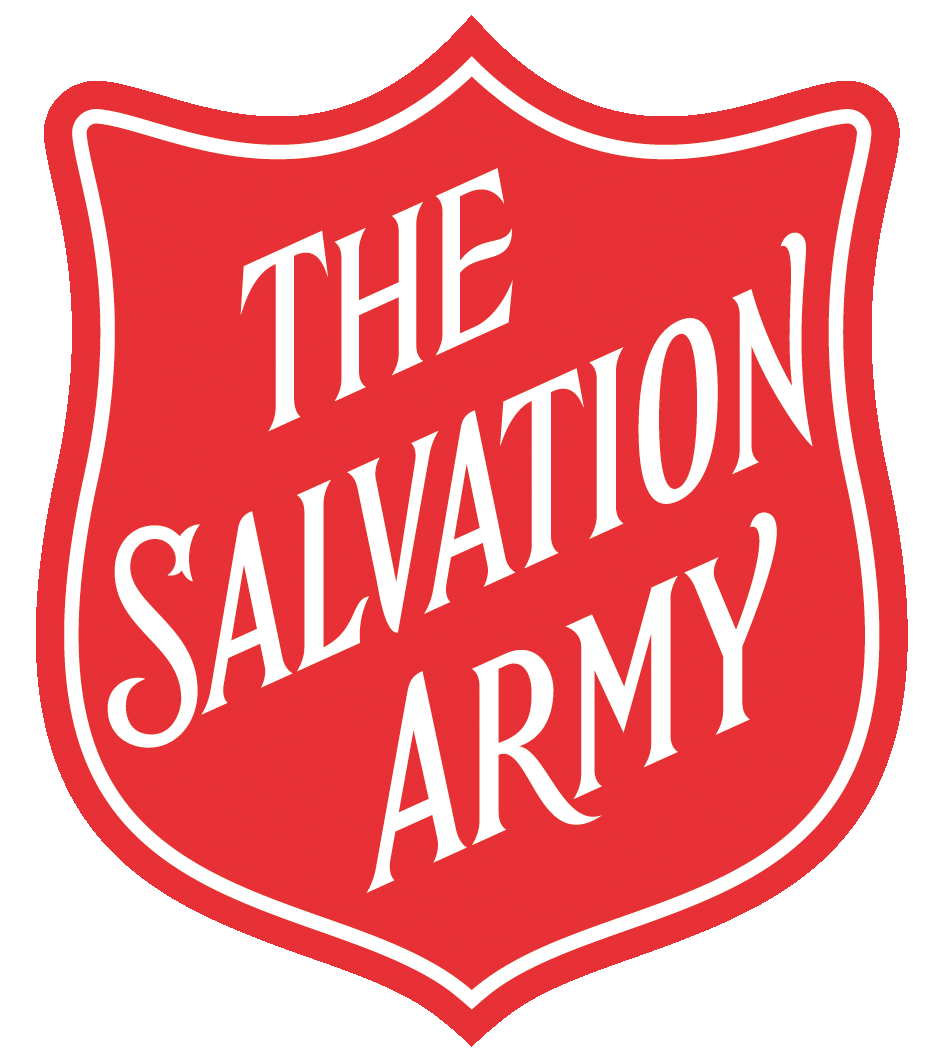 Diagram slide 1
Subheading
This slide could work well to break down a difficult concept 
?
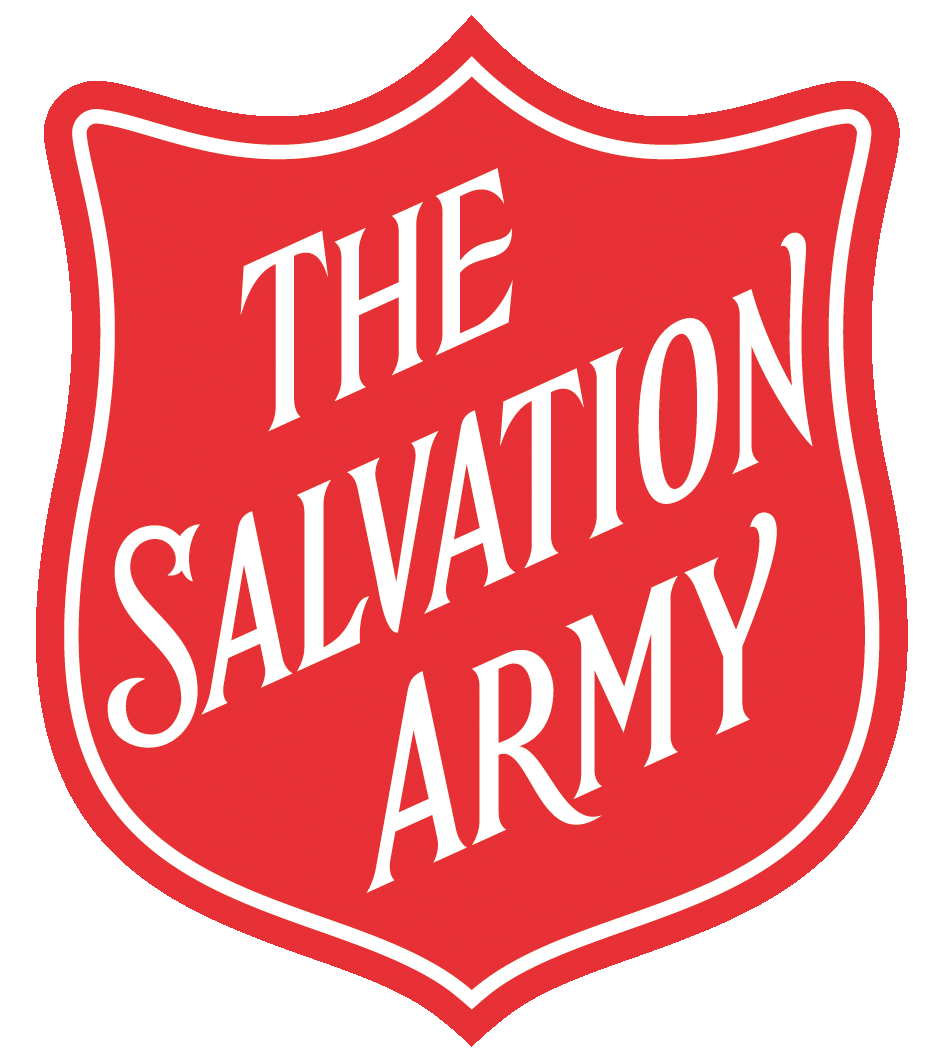 Text-based slide 3
Heading
Subheading
Add your text here 
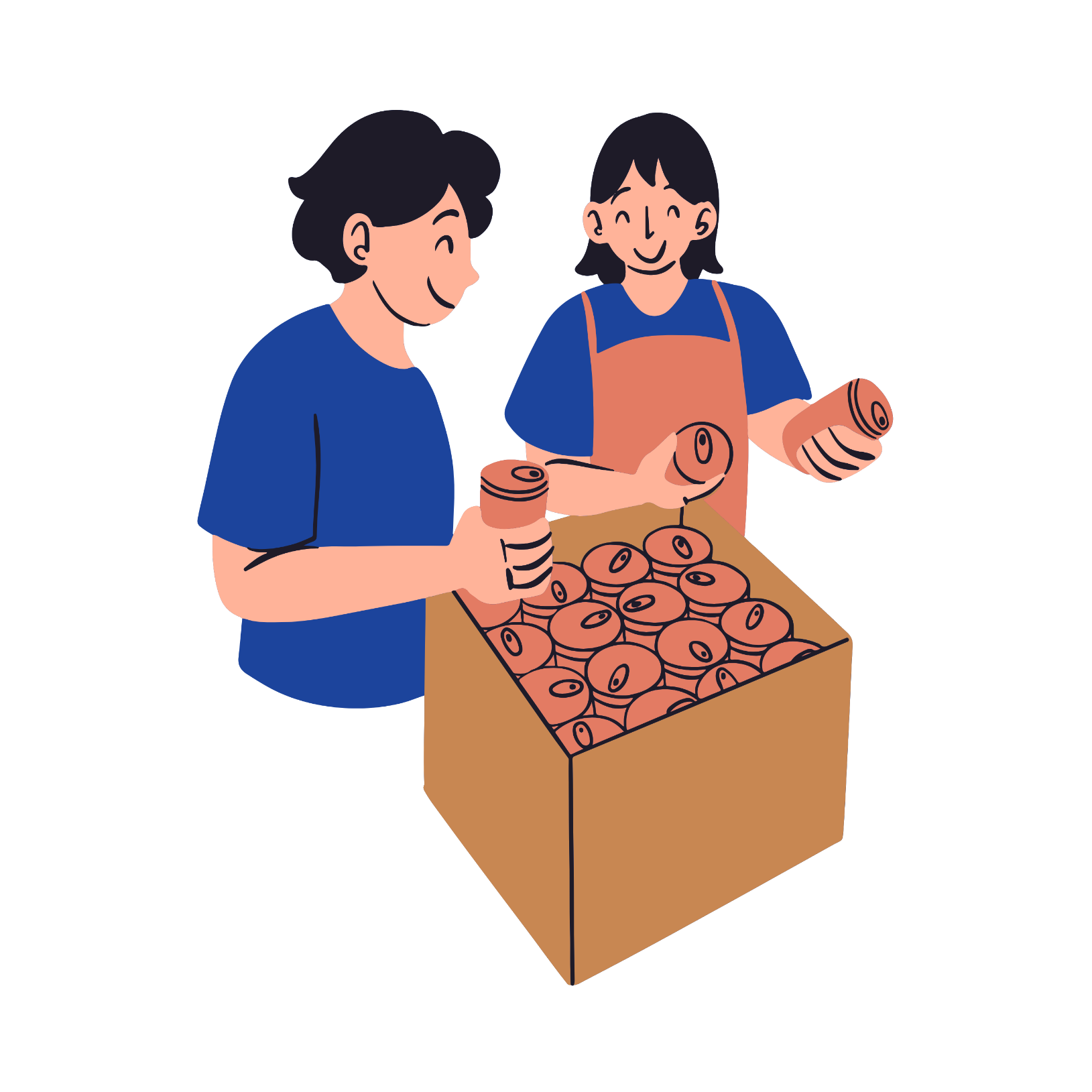 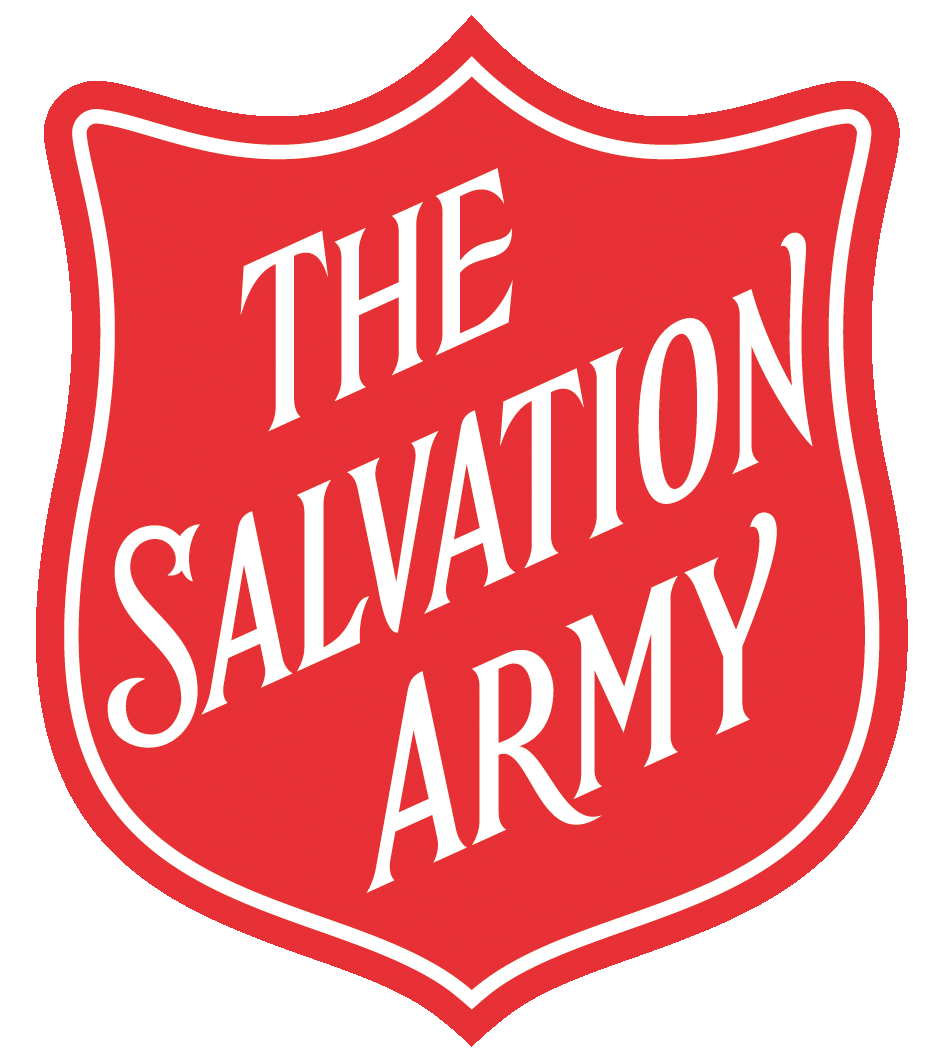 Image slide 1
Subheading
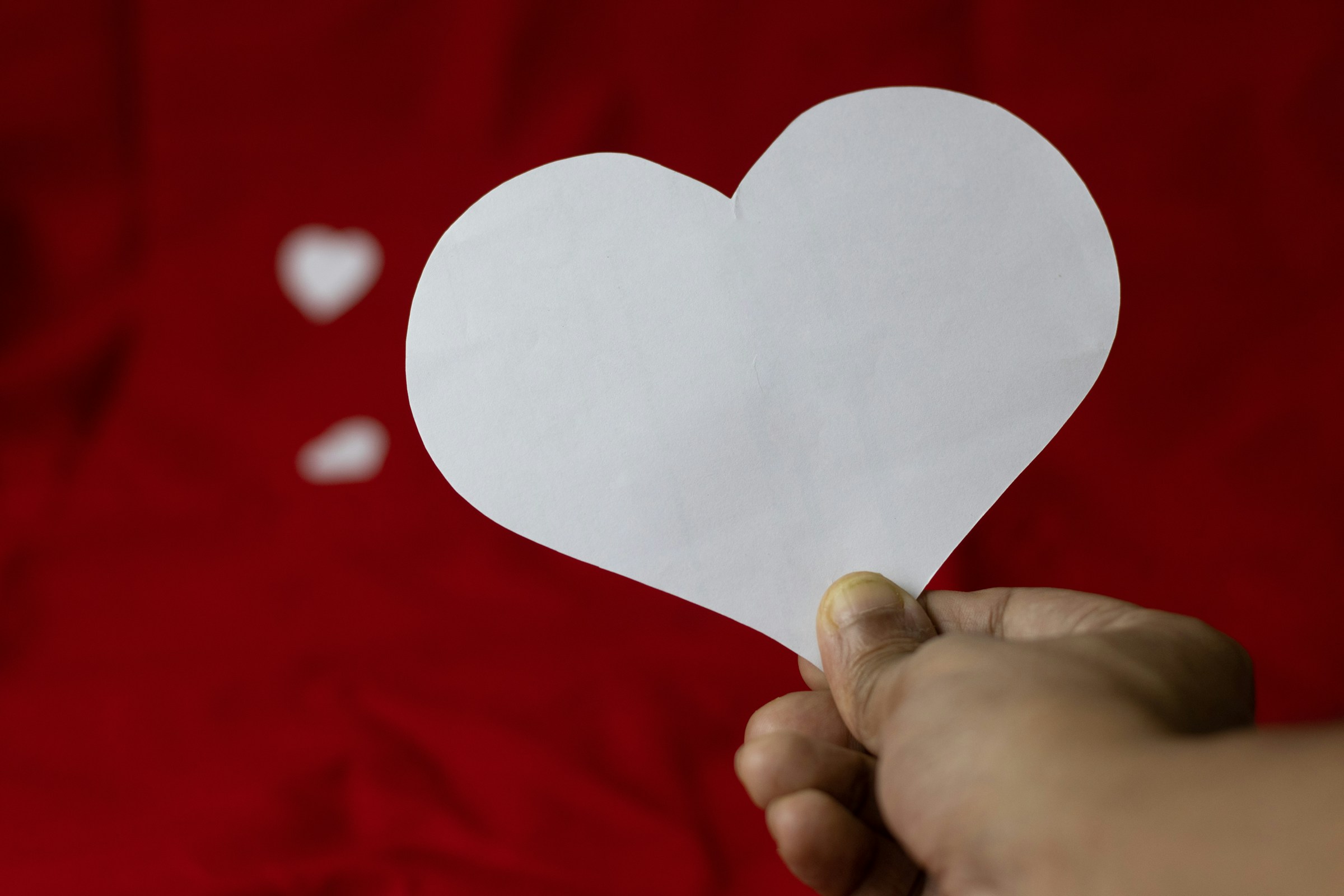 This slide could work well to display an image: simply right click on the image and select ‘Change Picture’ 
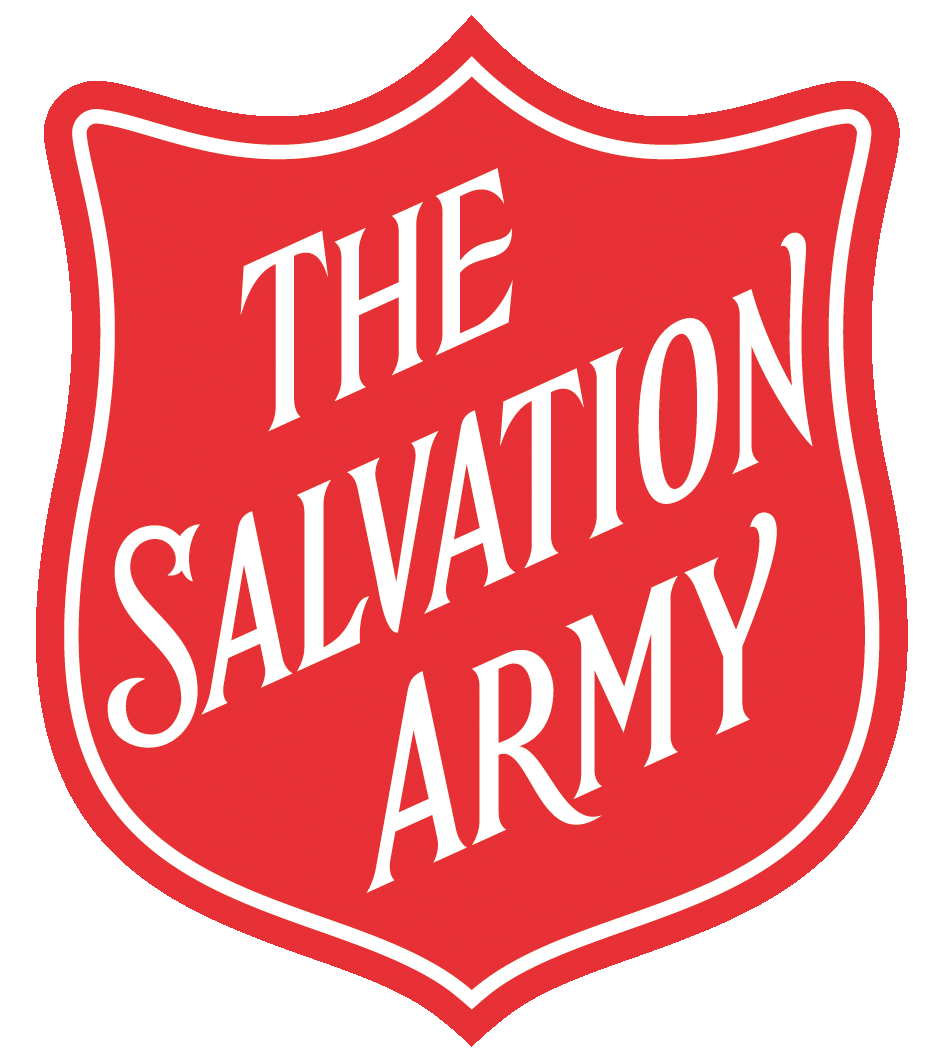 Text-based slide 4
Heading
Subheading
Add your text here 
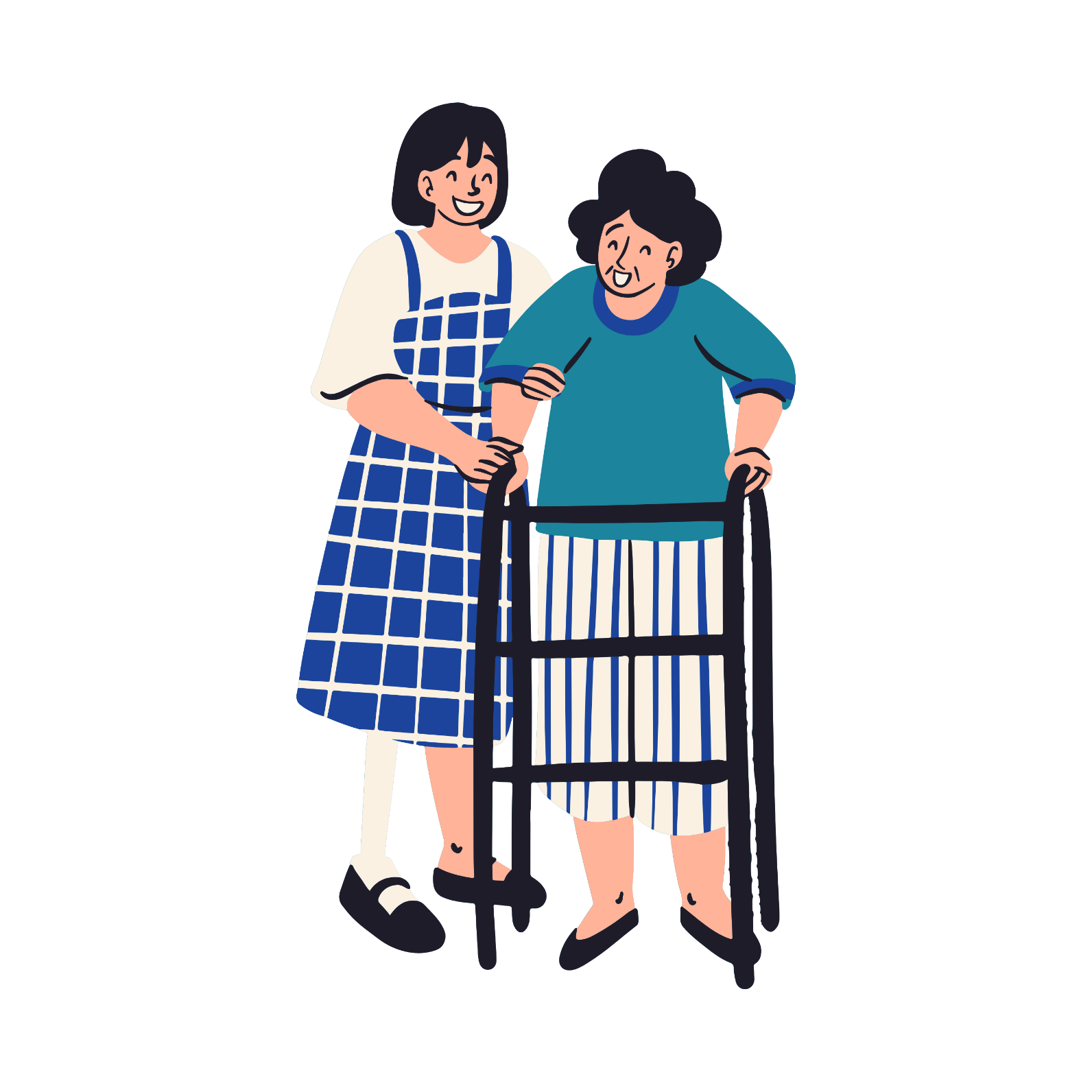 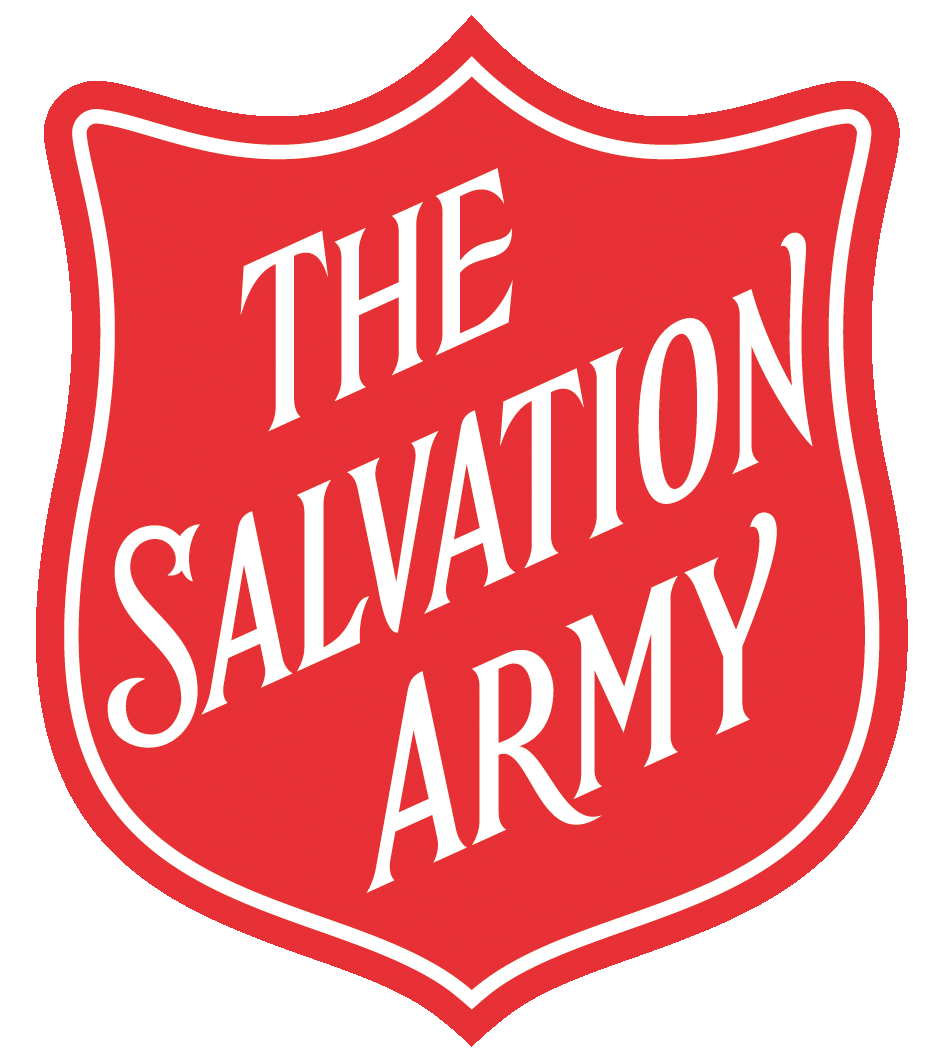 Question slide
Heading
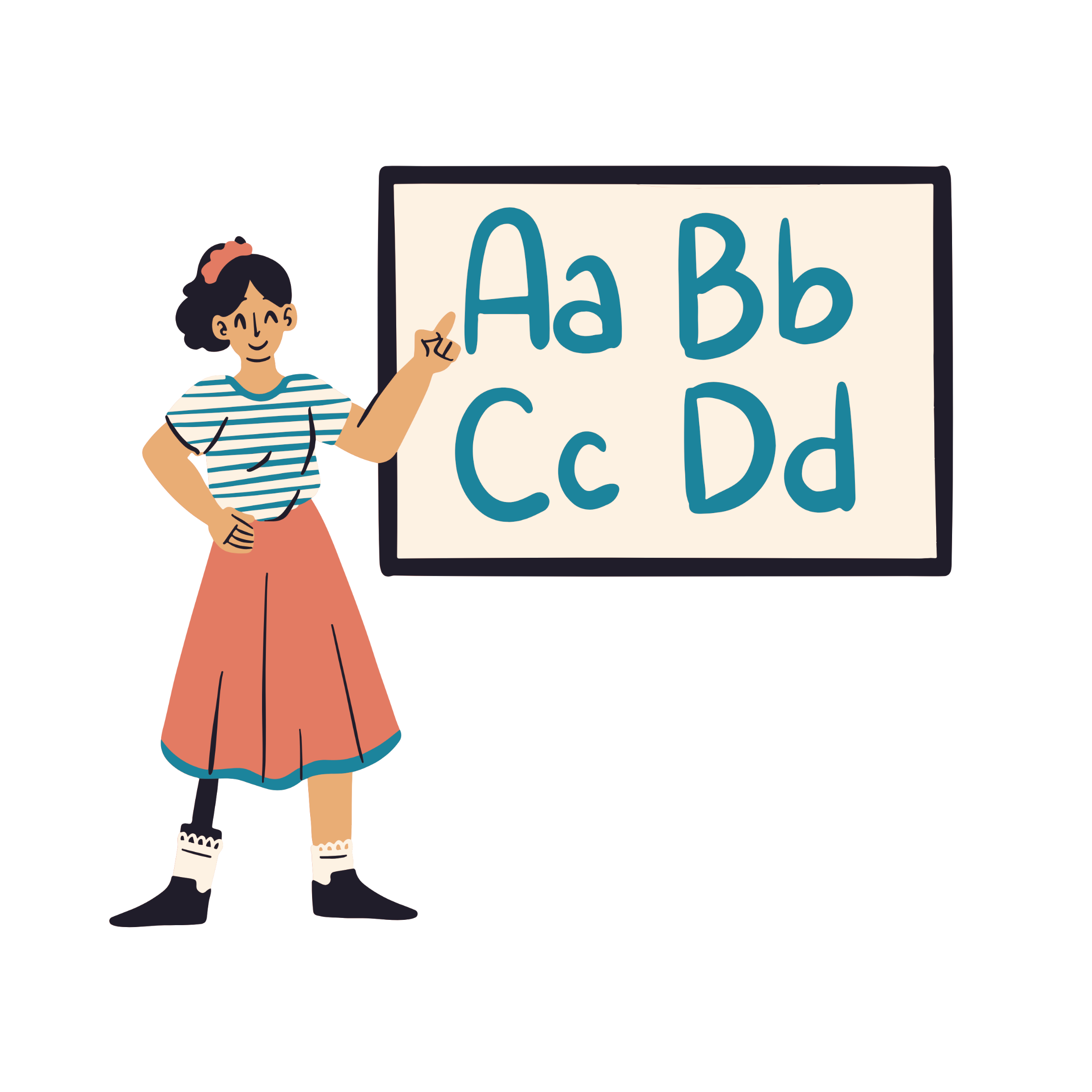 Subheading
Is there a question you want to ask the class?
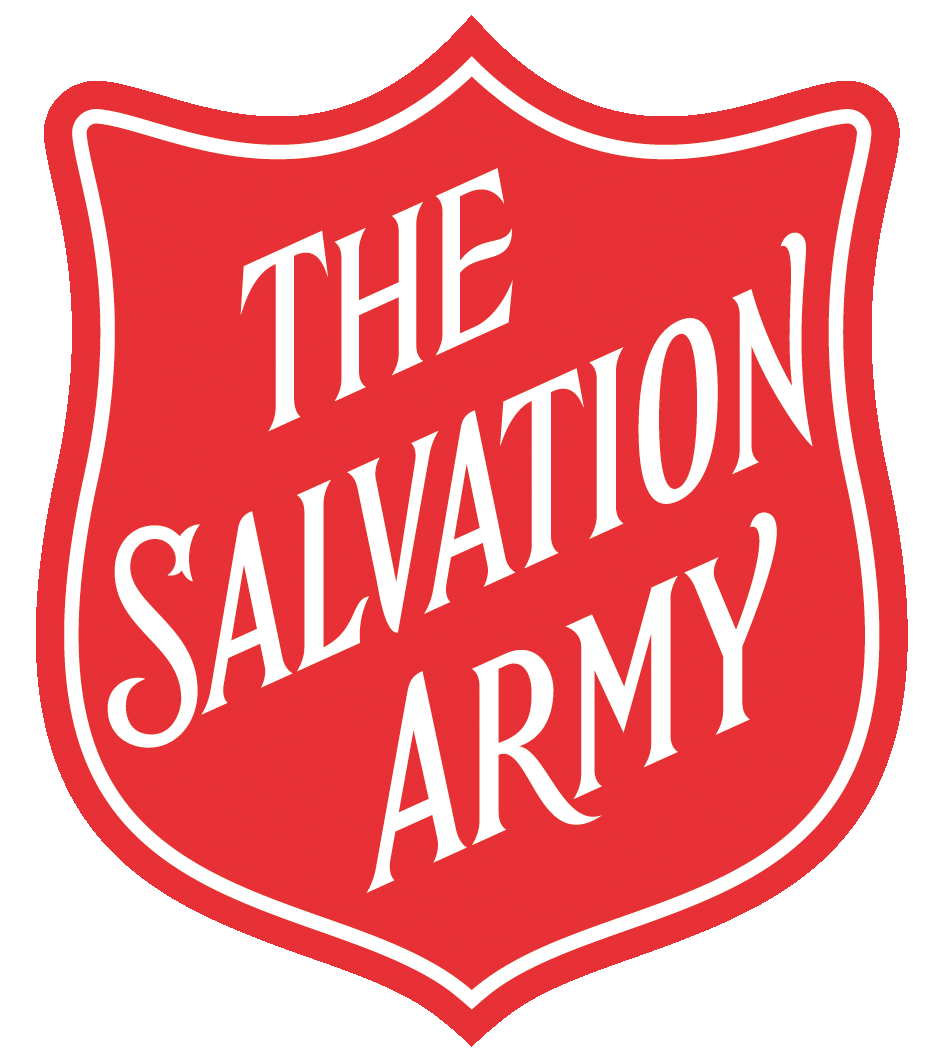 Text-based slide 5
Heading
Subheading
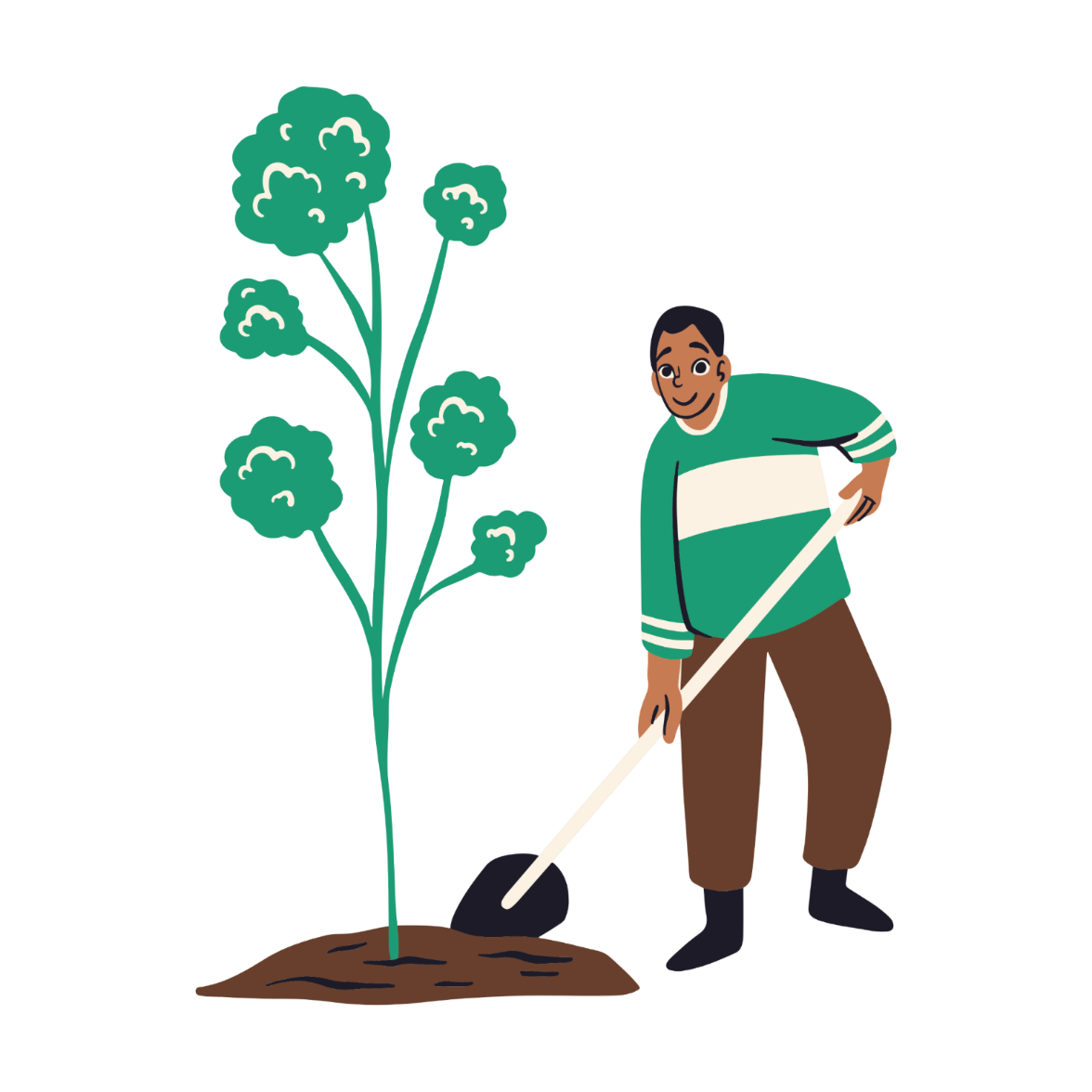 Add your text here 
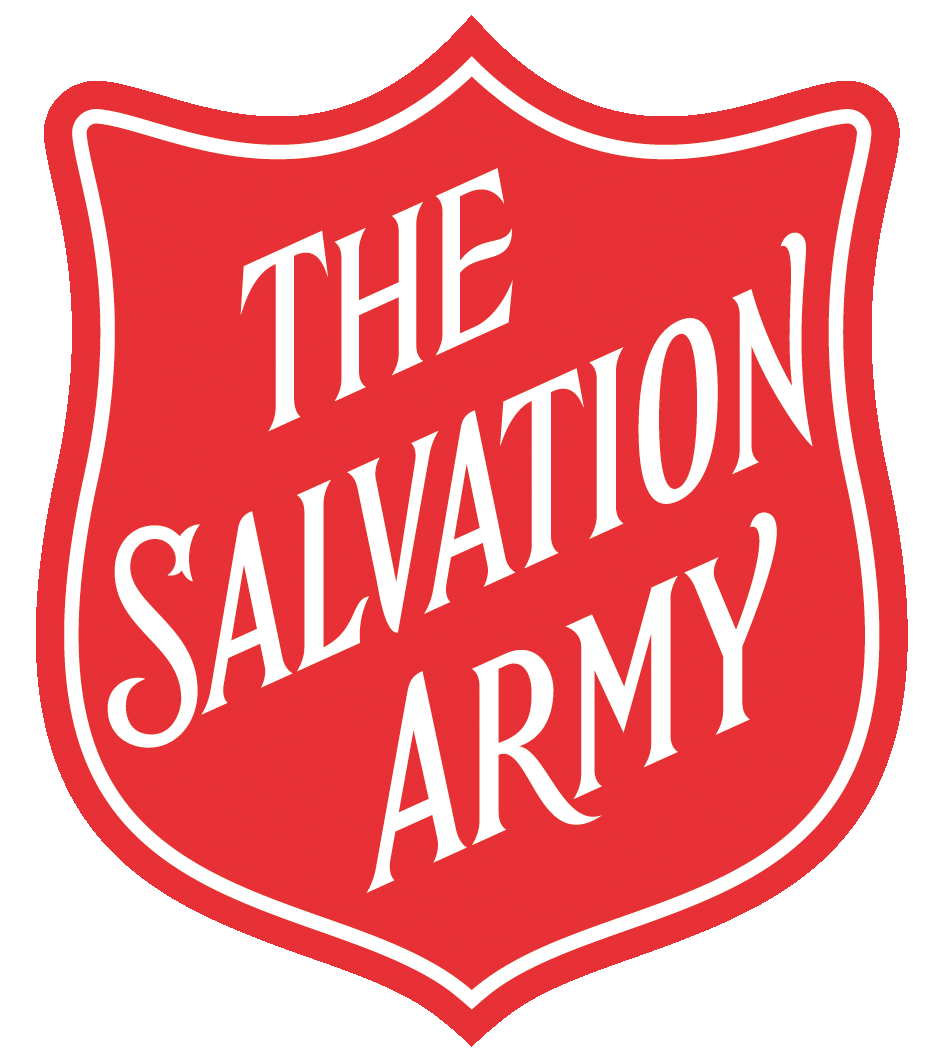 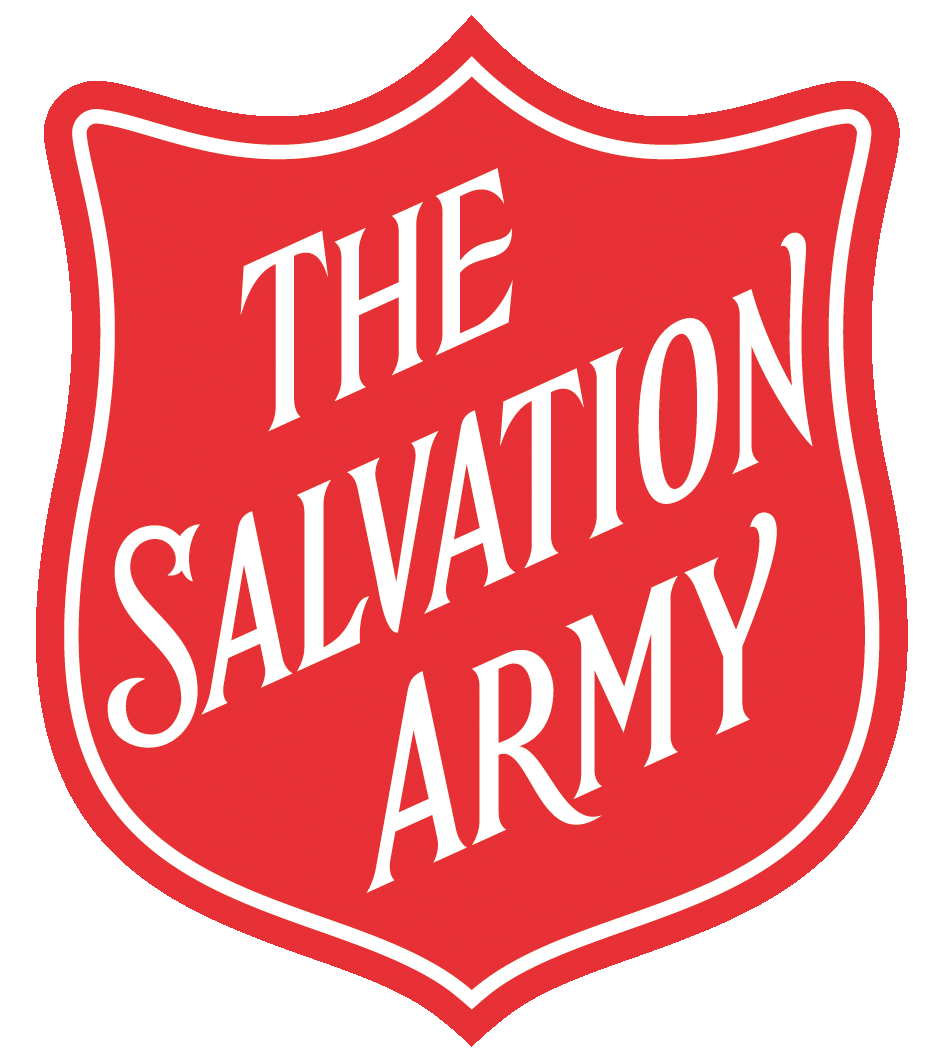 Diagram slide 2
Subheading
This slide could work well to break down a difficult concept 
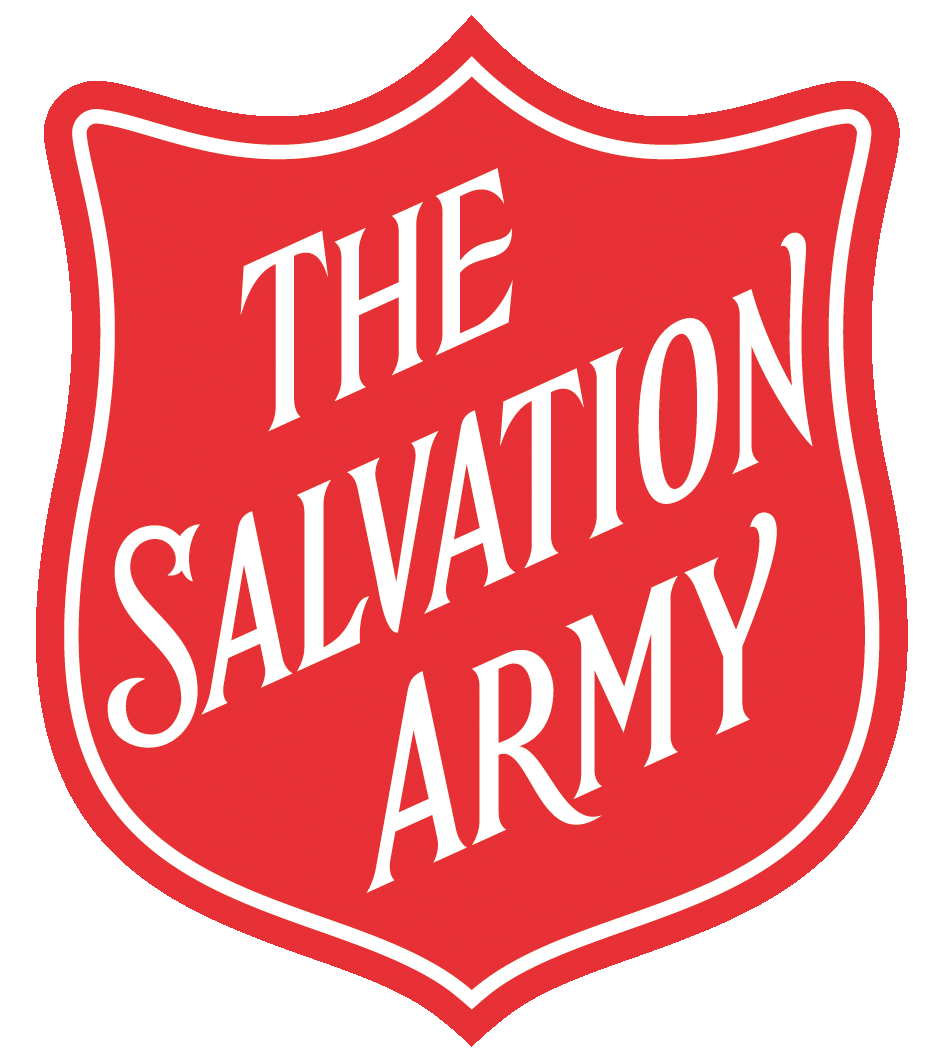 Text-based slide 6
Heading
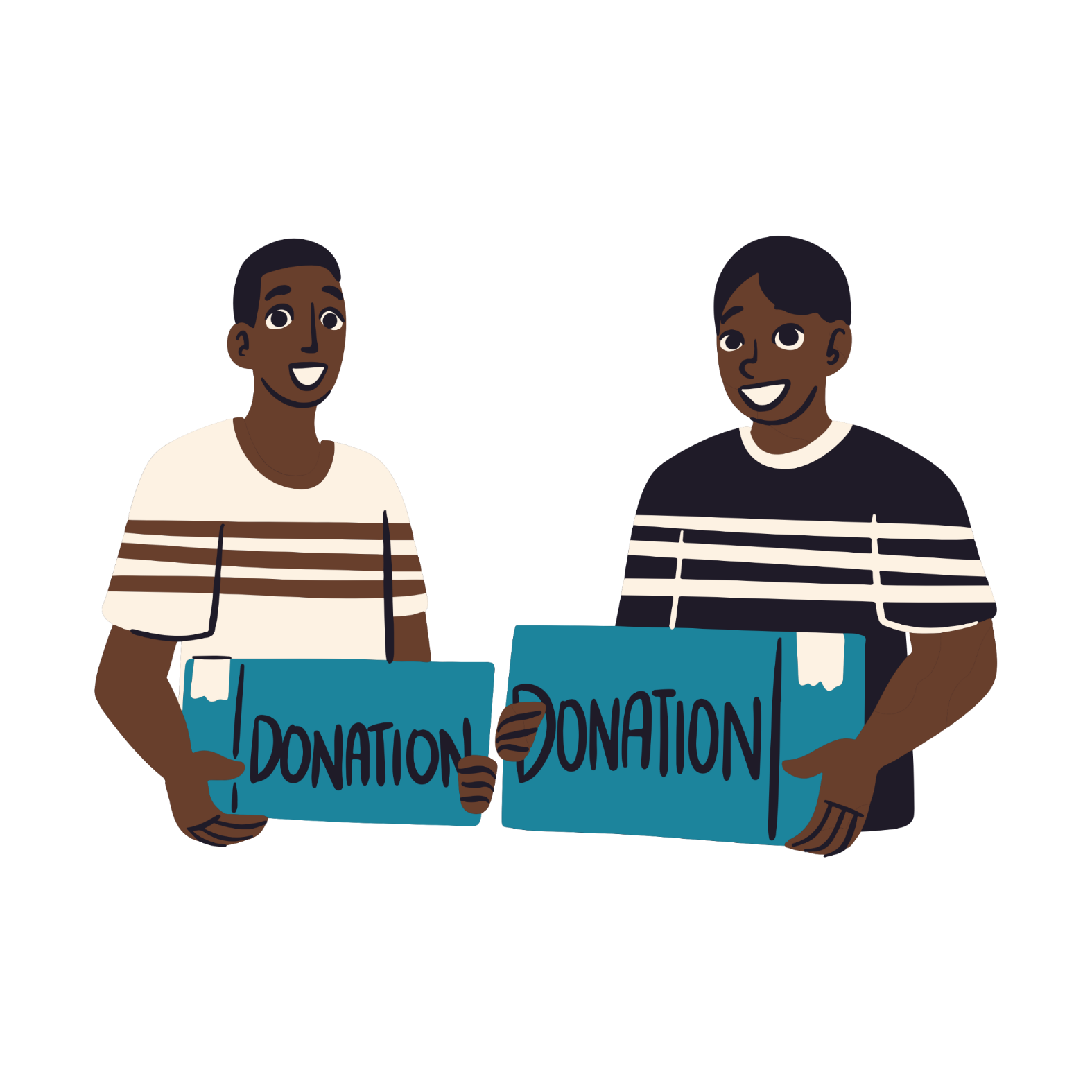 Subheading
Add your text here 
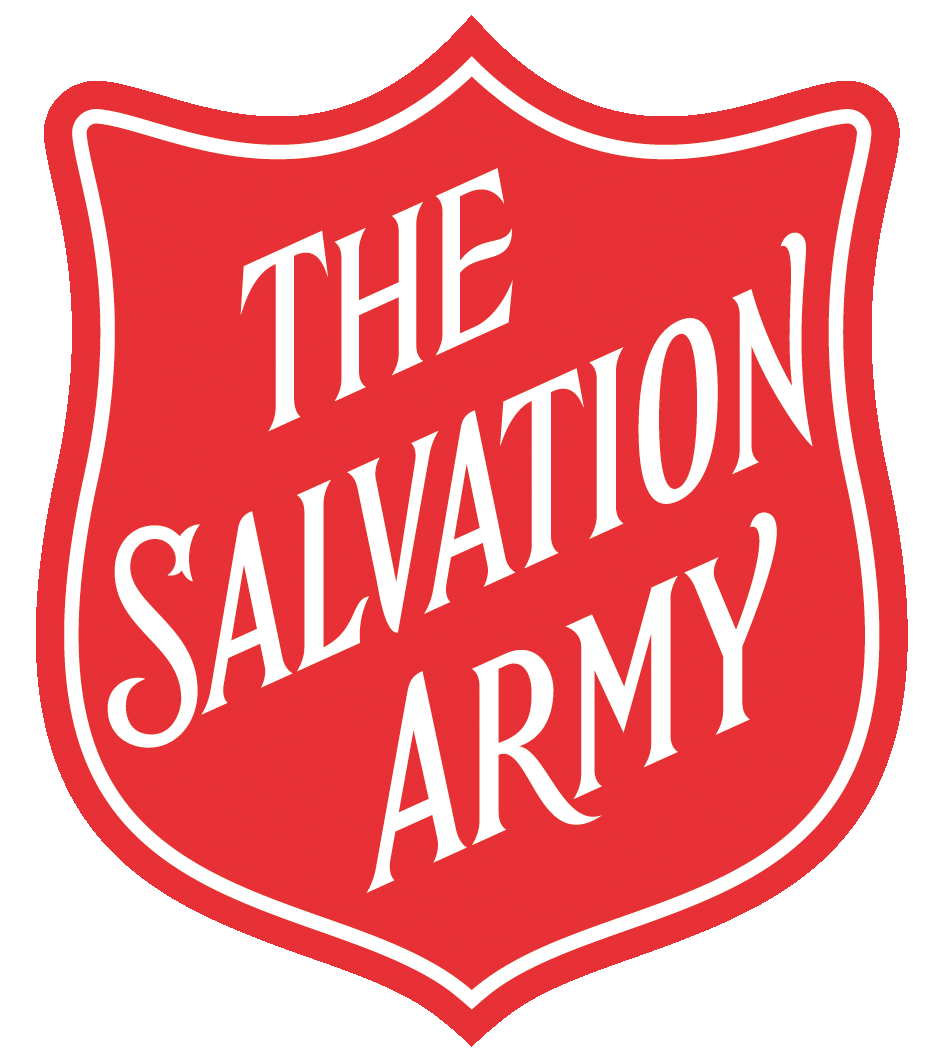 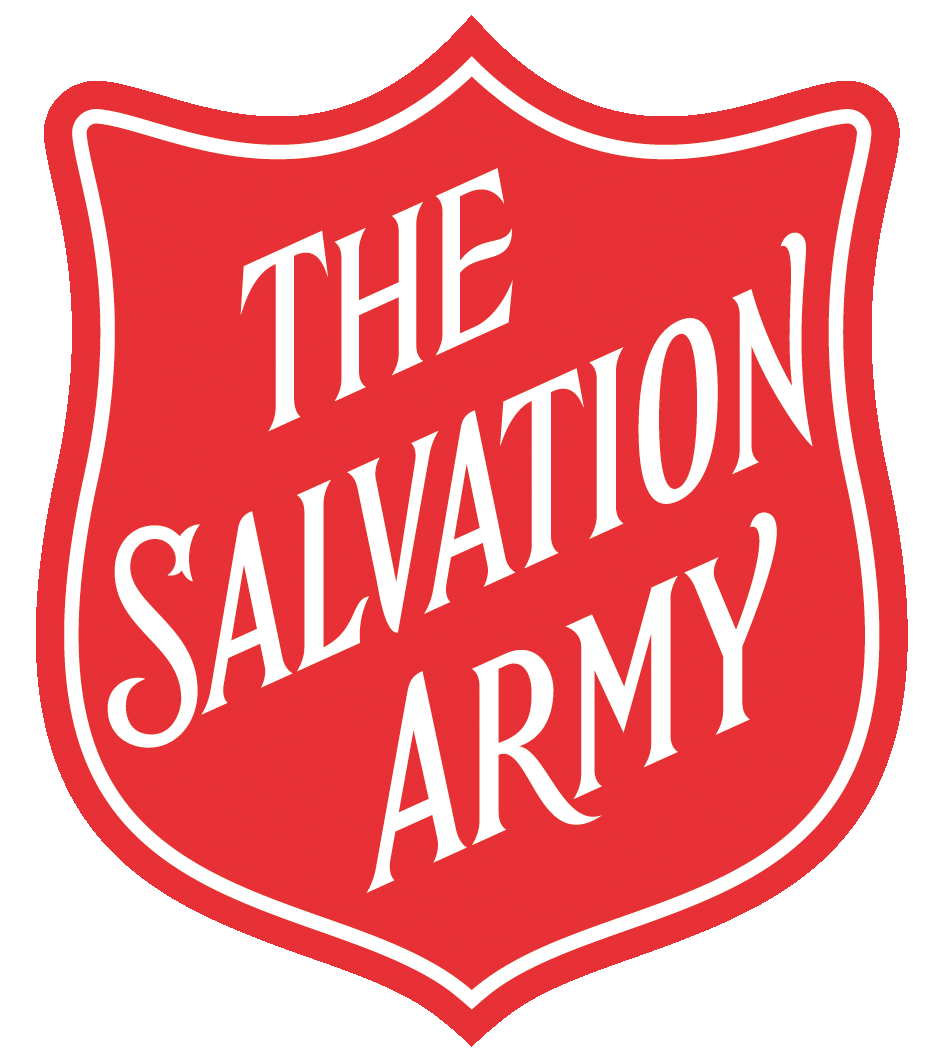 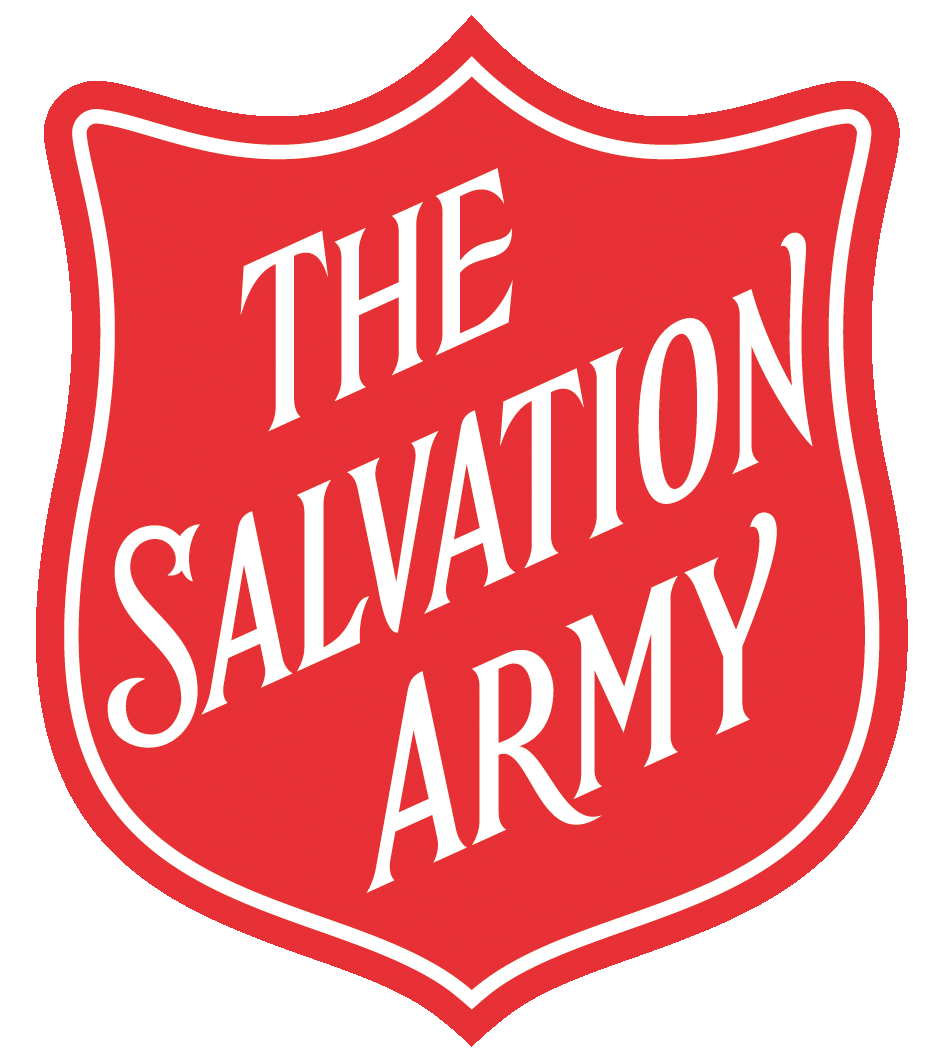 Activity slide
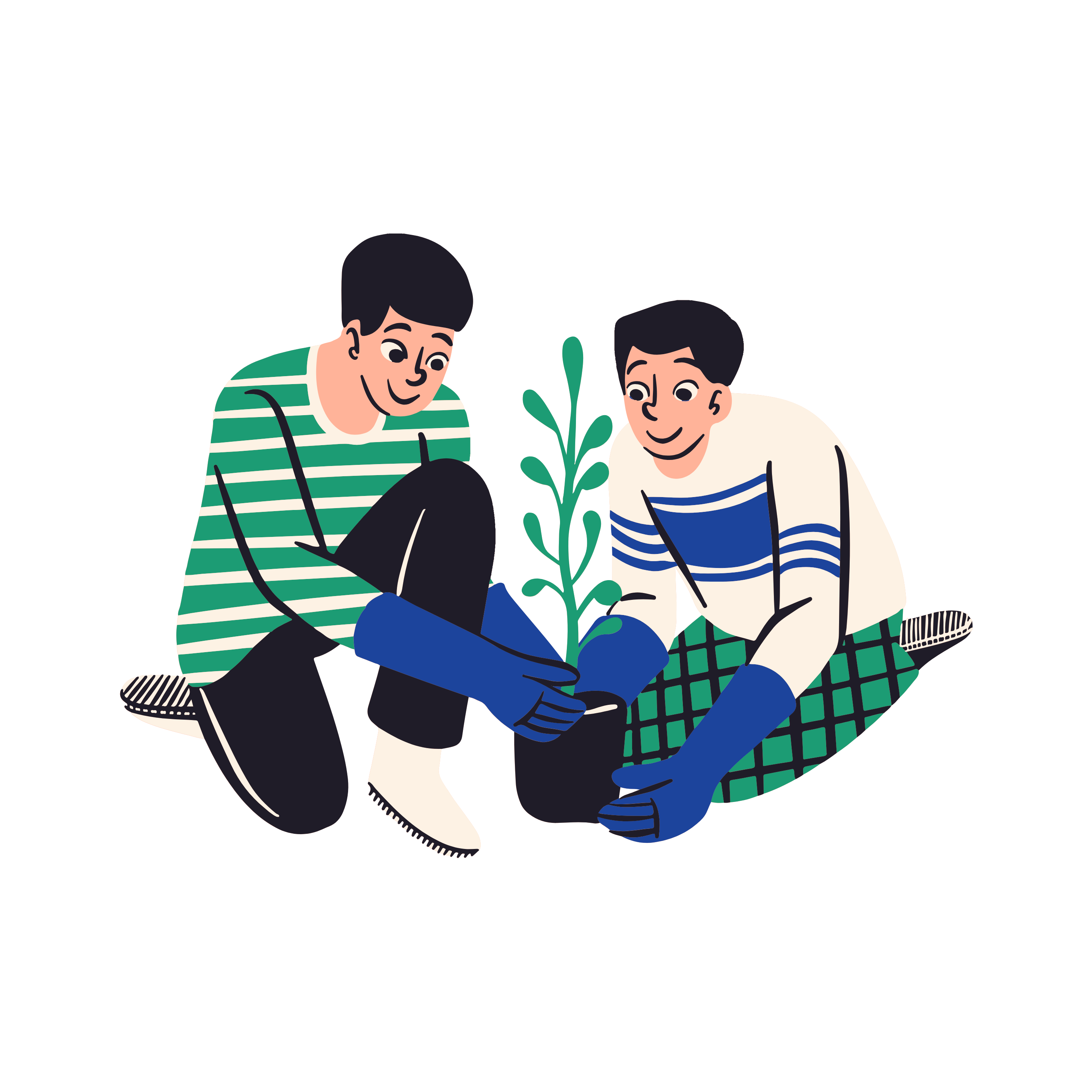 Heading
Subheading
Is there an activity you want to leave with the class?
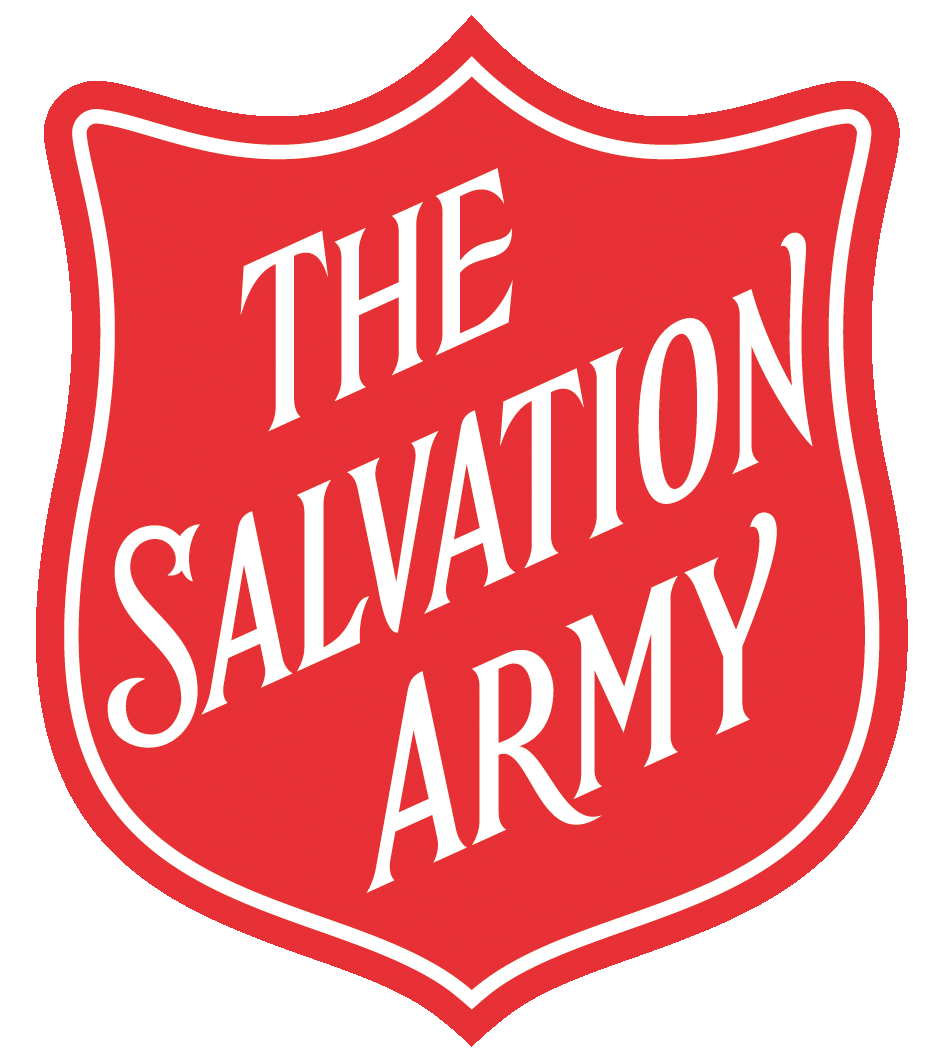 Image slide 2
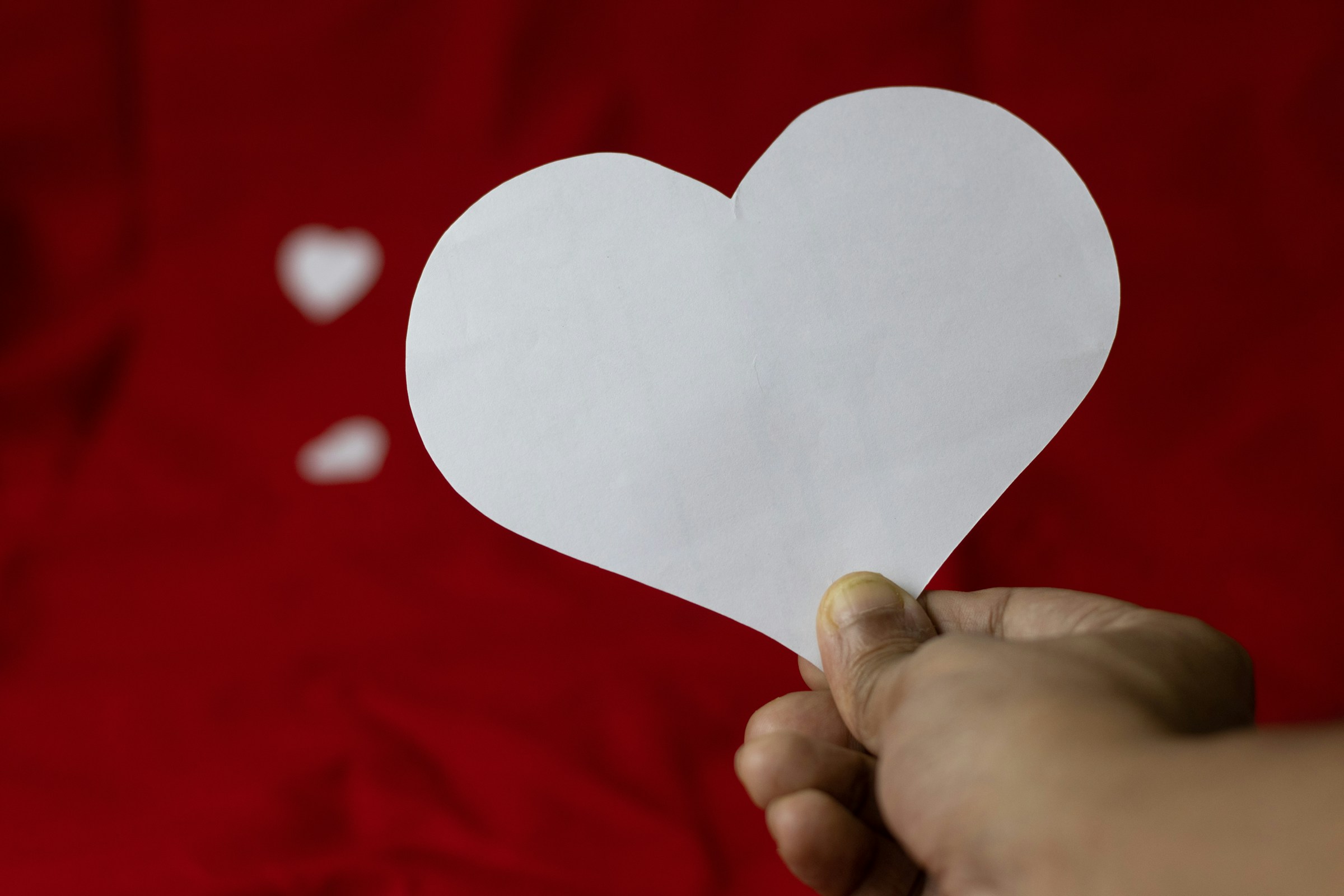 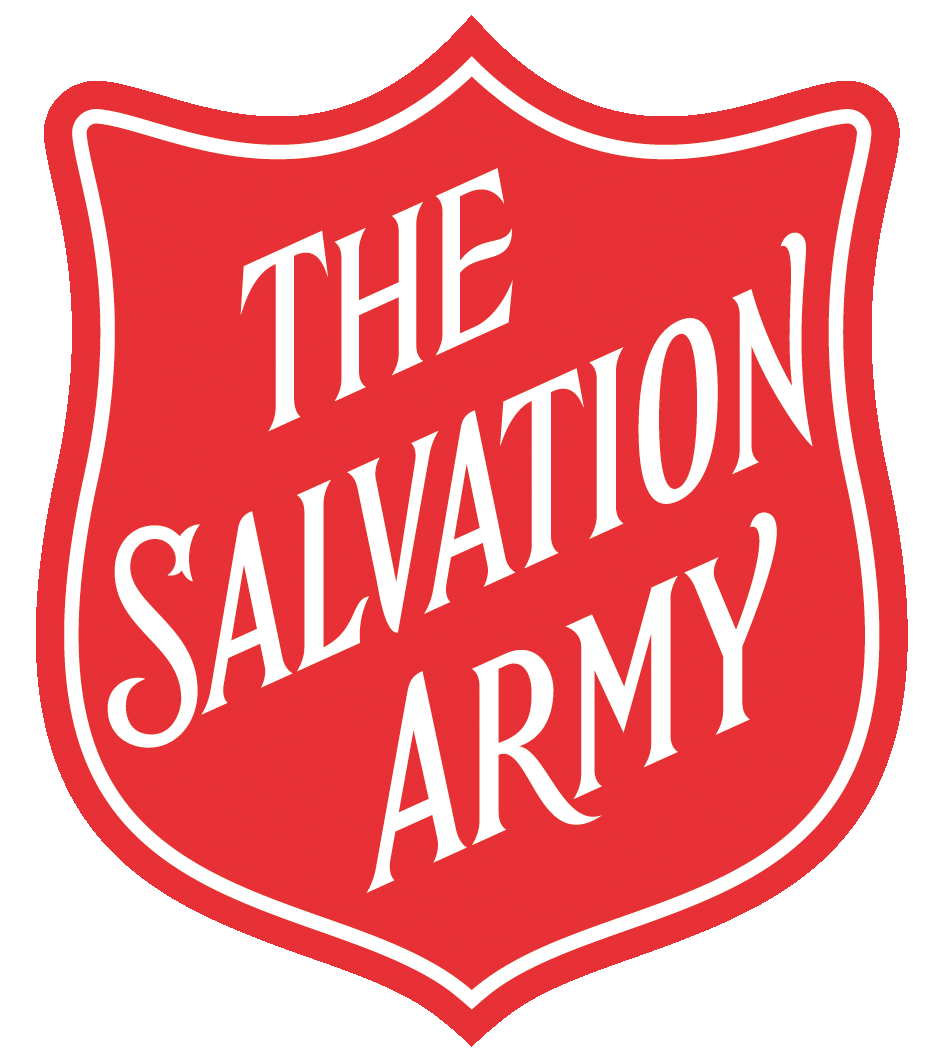 Text-based slide 7
Plenary
What have you learned?
Add your text here 
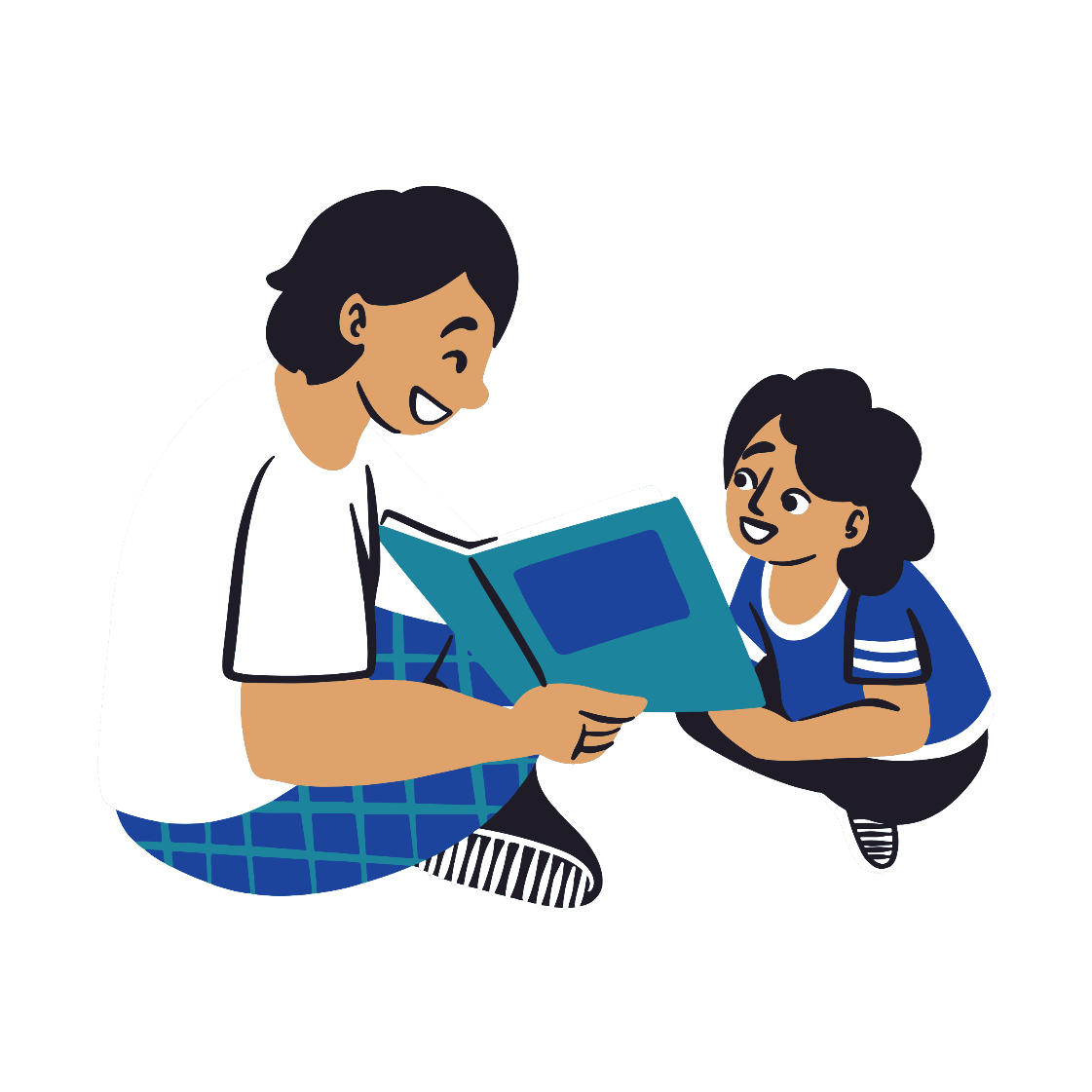 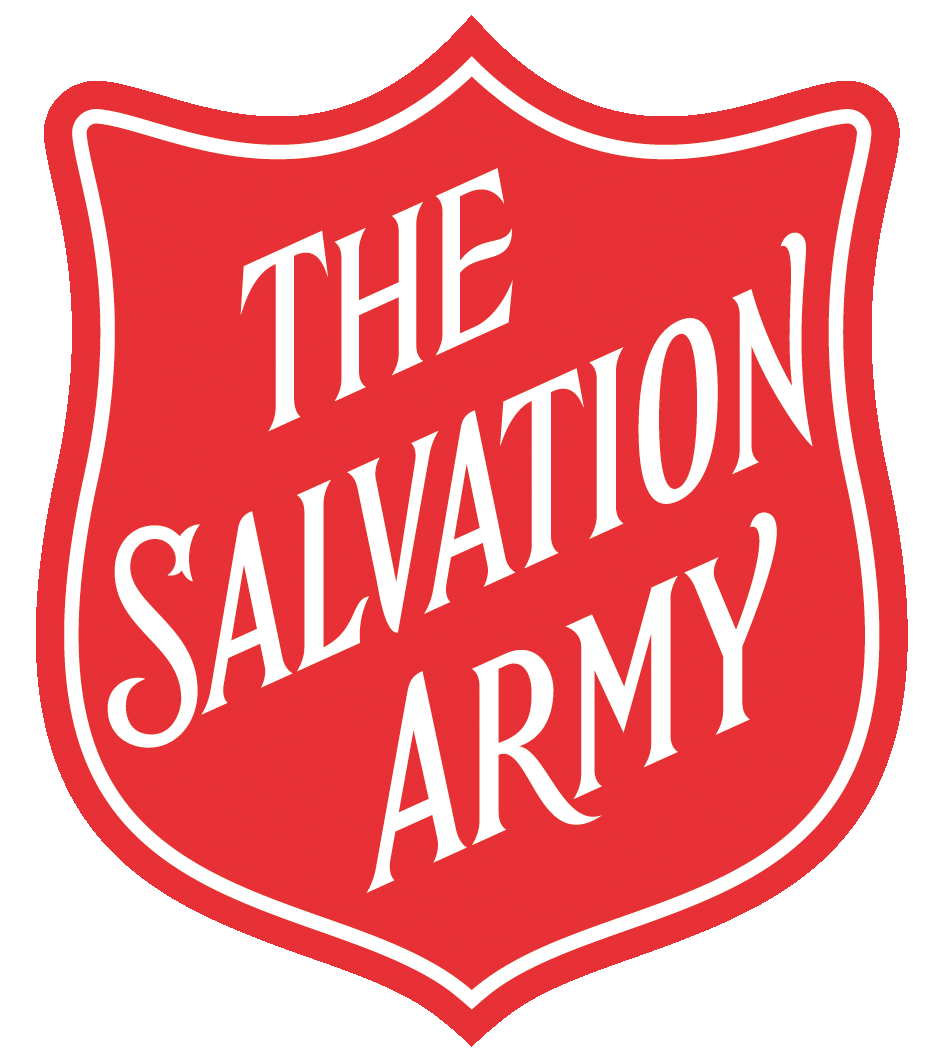 End slide
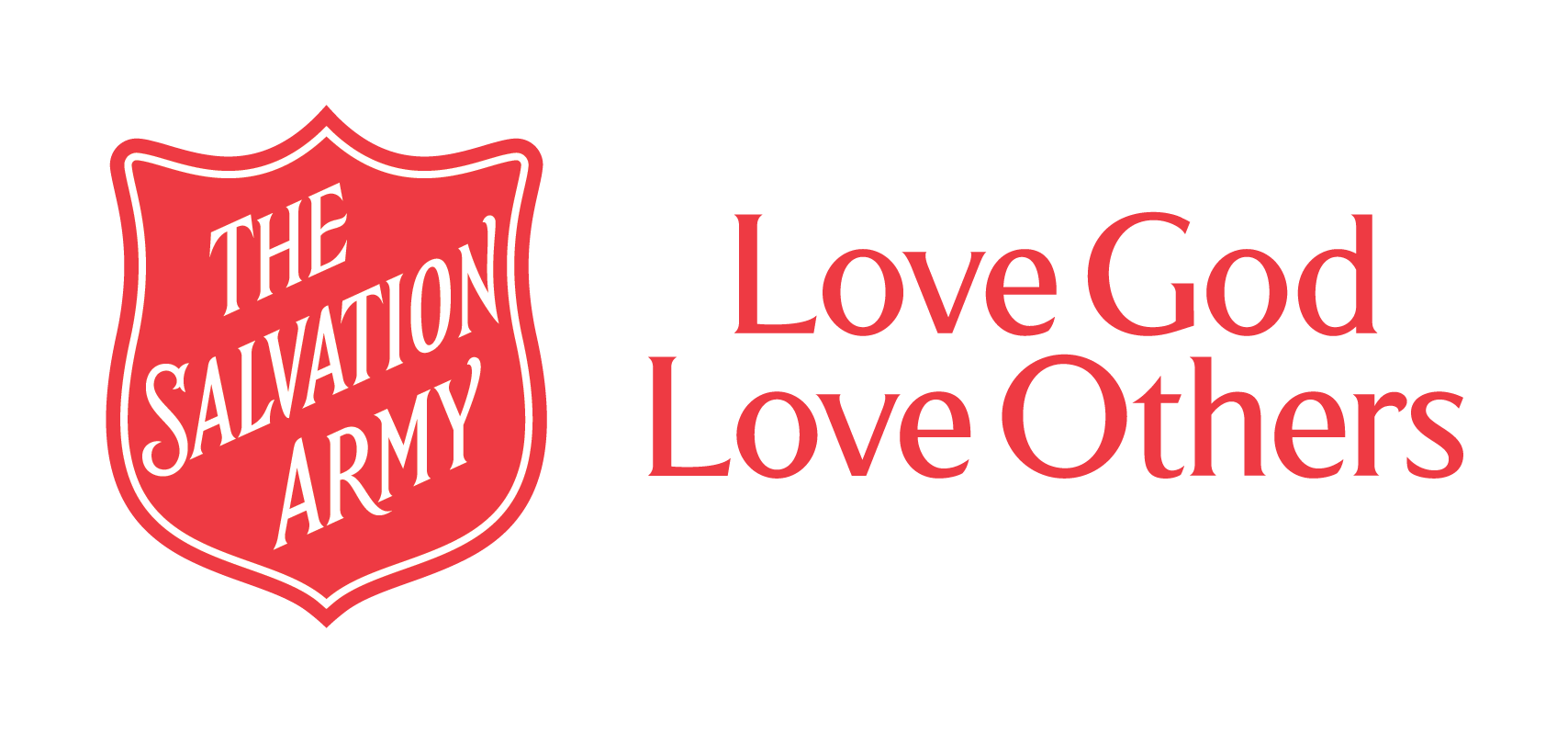